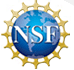 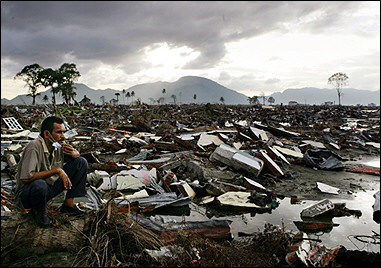 Recurrence of Extreme Geophysical Events  in Indonesia
Ron Harris
Brigham Young University
USA
AGU - What is Our Responsibility?
Fundamental research and monitoring of natural hazards

Dissemination of relevant results to the public, especially vulnerable communities

Implementation of multidisciplinary efforts needed to apply effective mitigation strategies worldwide.
							(EOS 11 Jan. 2005)
Asian Plate 
(stationary)
Pacific Plate
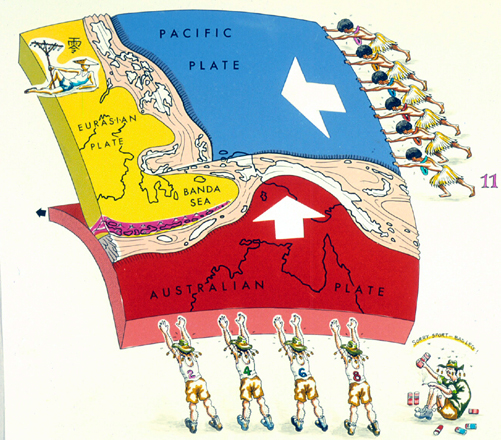 Indo/Australian Plate
Arthur Wichmann’s Earthquakes of the Indian Archipelago ~ 1600-1877.
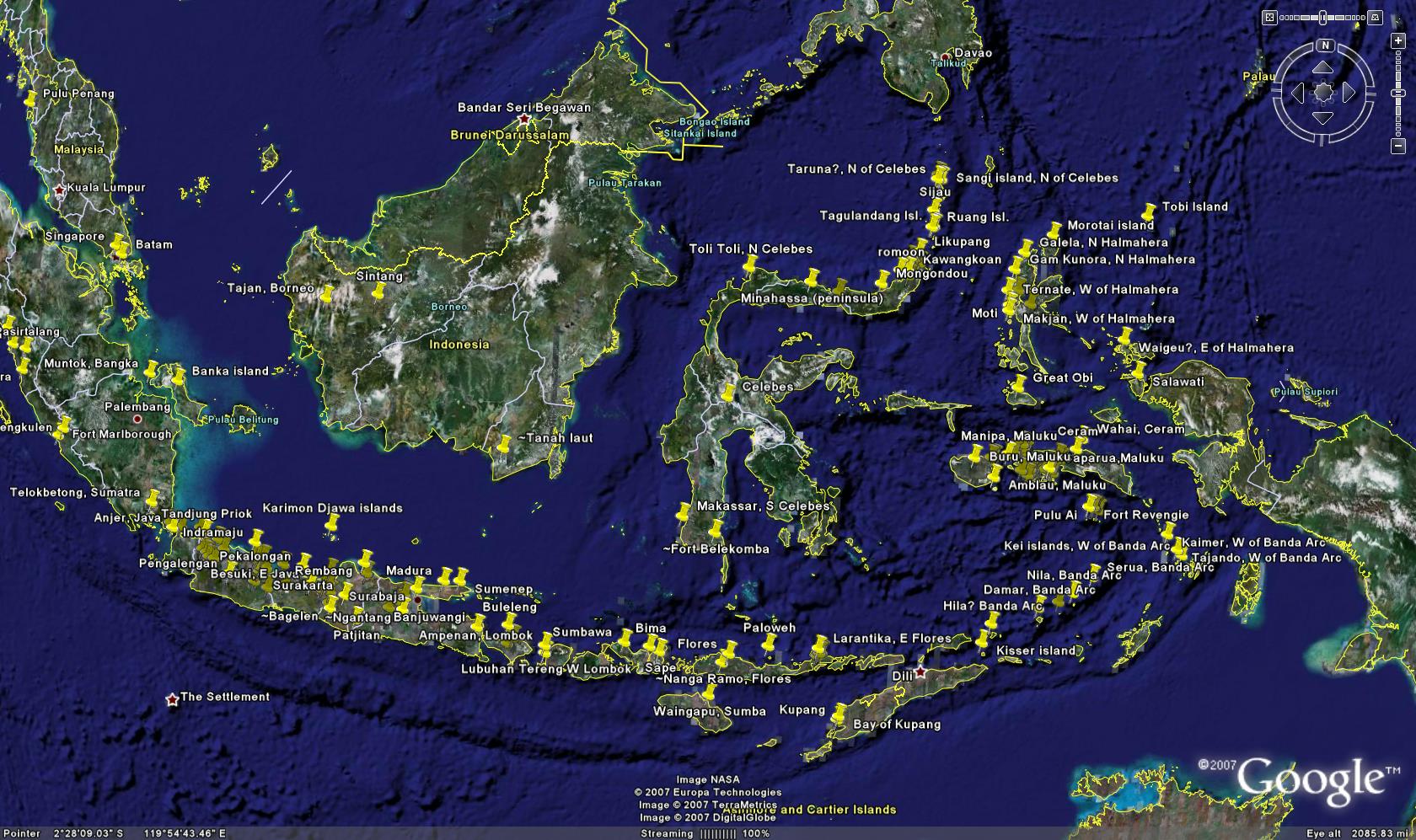 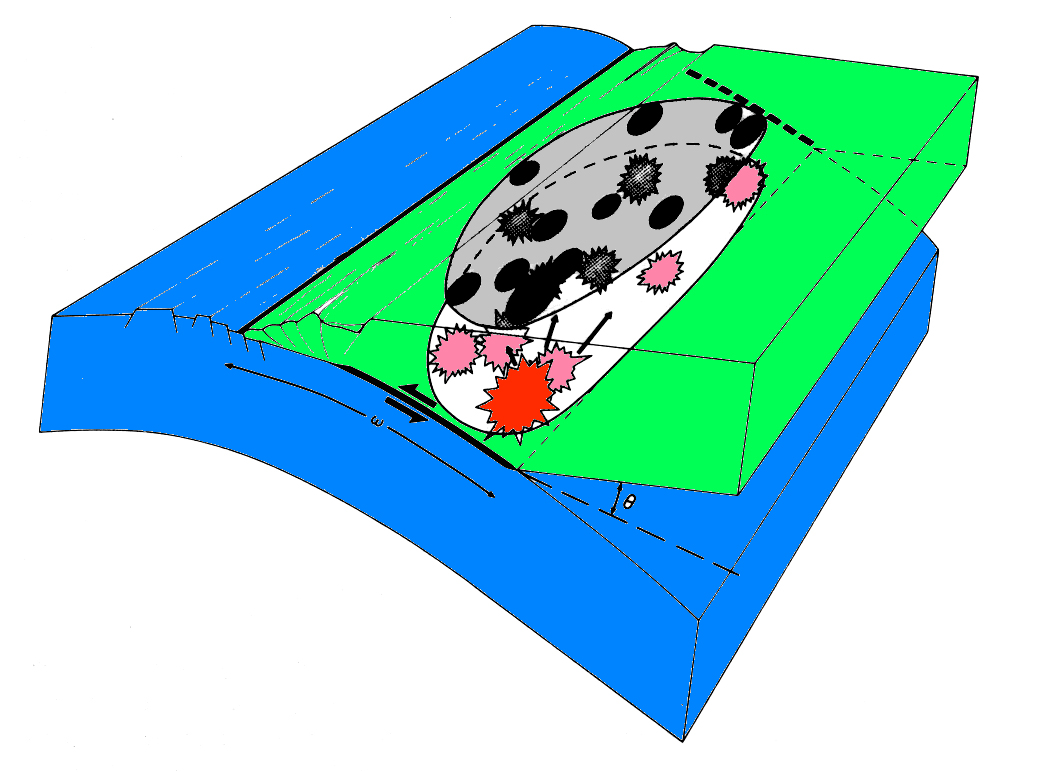 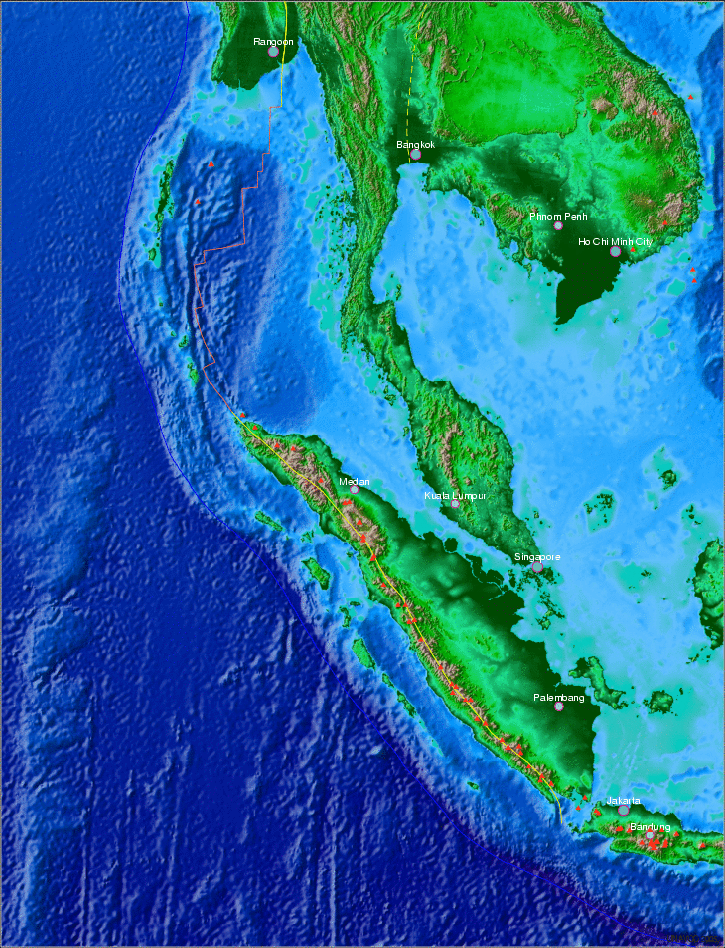 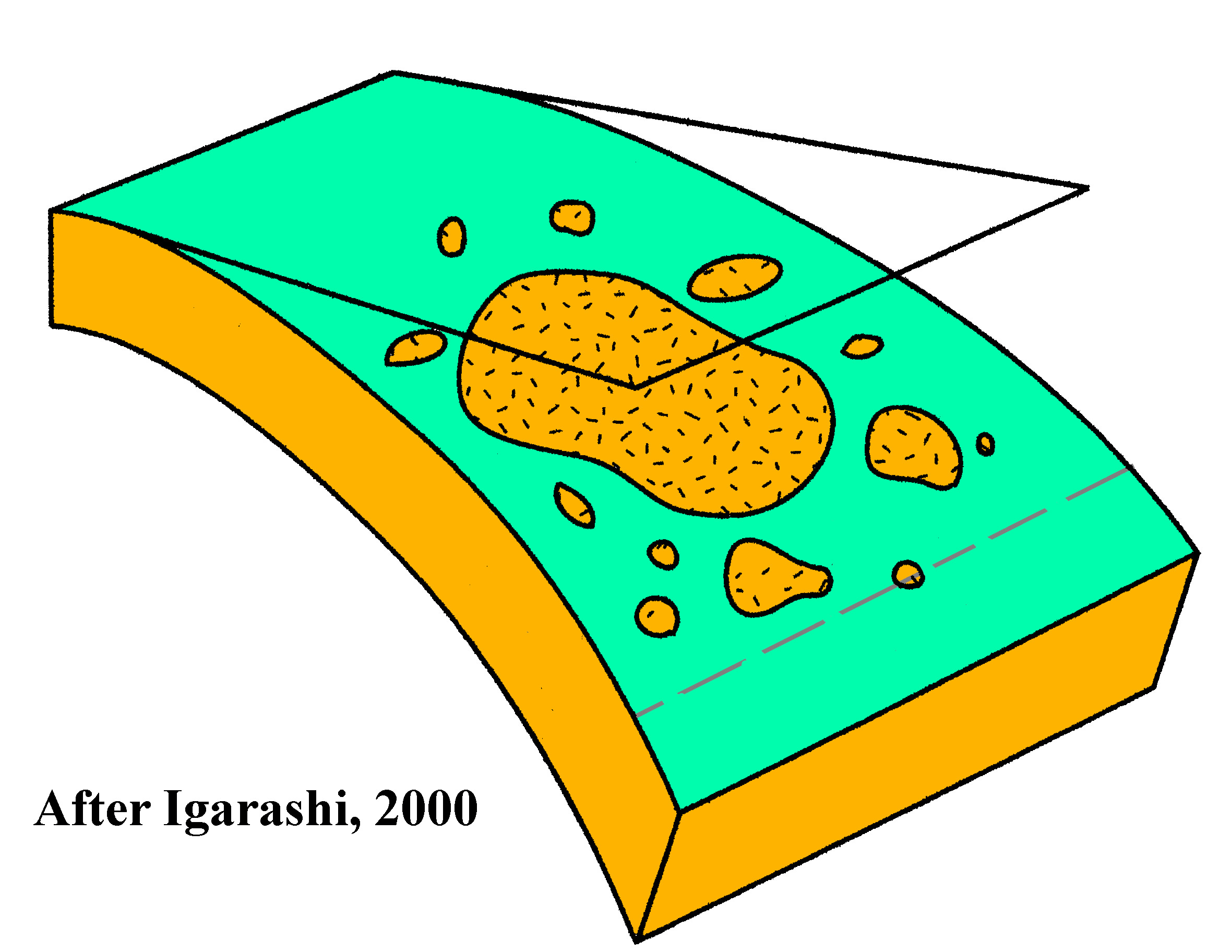 8.1 (1941)
7.9 (1881)
Toba Eruption 75,000 B.P.
8.5 (1861)
7.1 (1971)
7.1 (1984)
7.1 (1946)
7.2 (1994)
9.0 (1833)
Krakatau 1883
7.7 (1935)
V0 = plate velocity
	5-7 cm/a
Pressure
Stick
limit
Time
Recurrence Interval
Sumatra ~150-200 yrs. (mag. 8 to 9)
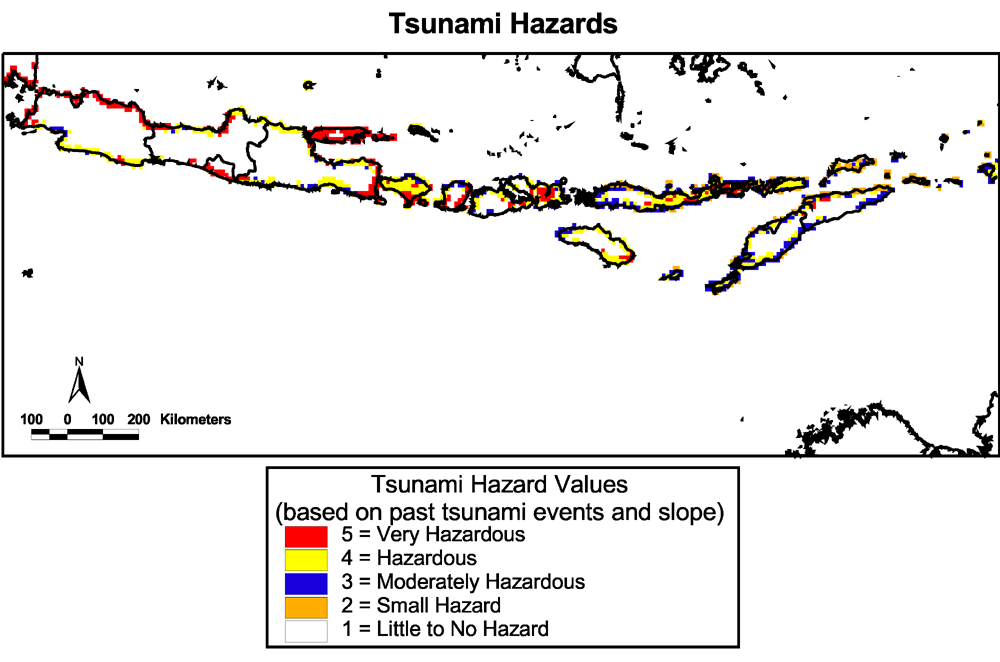 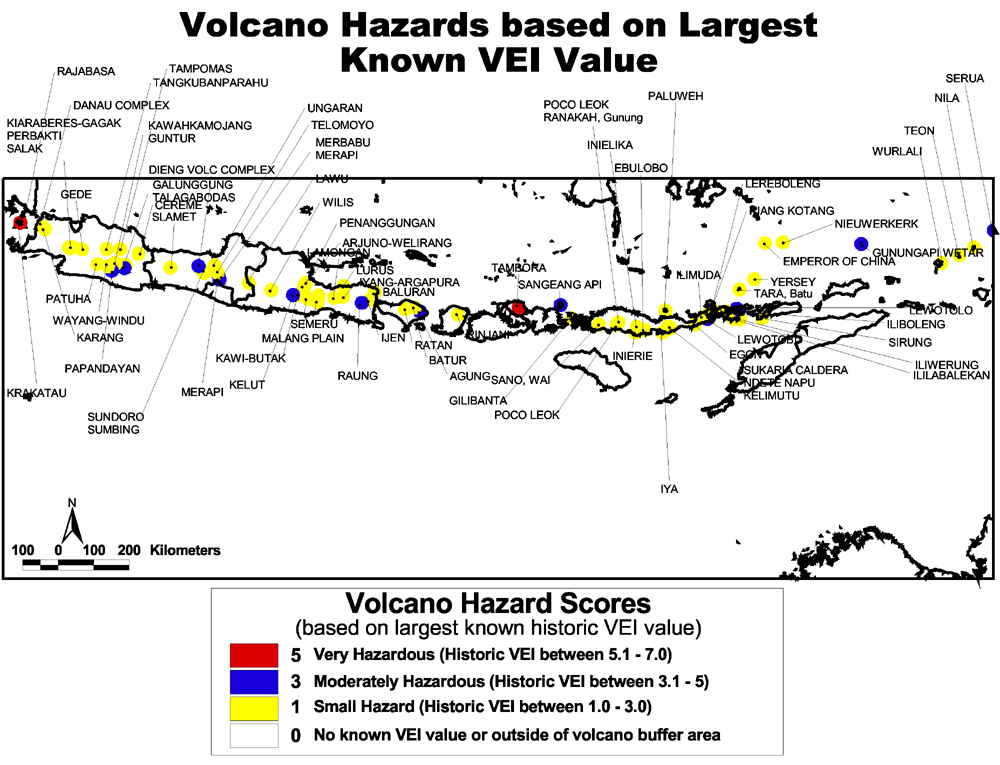 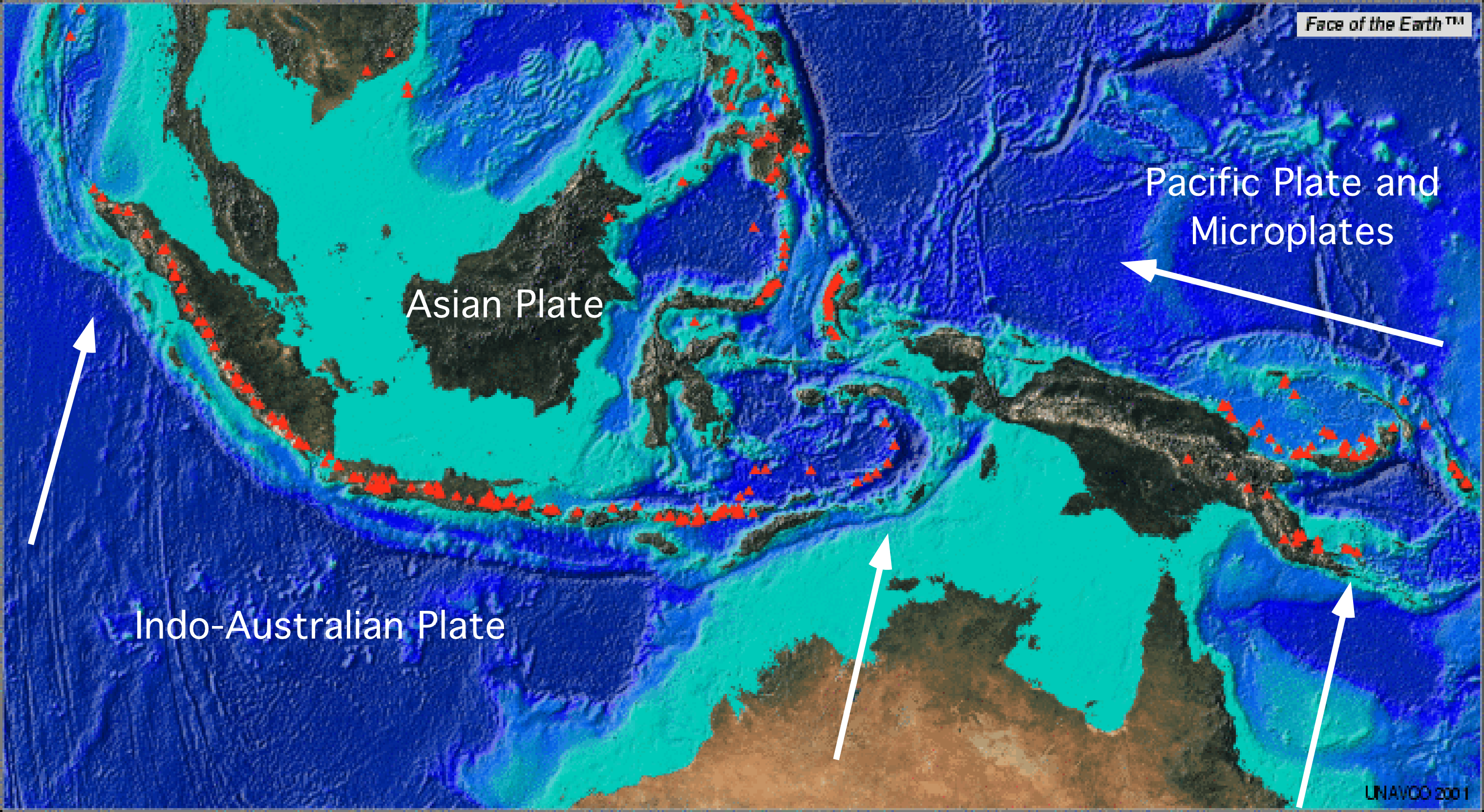 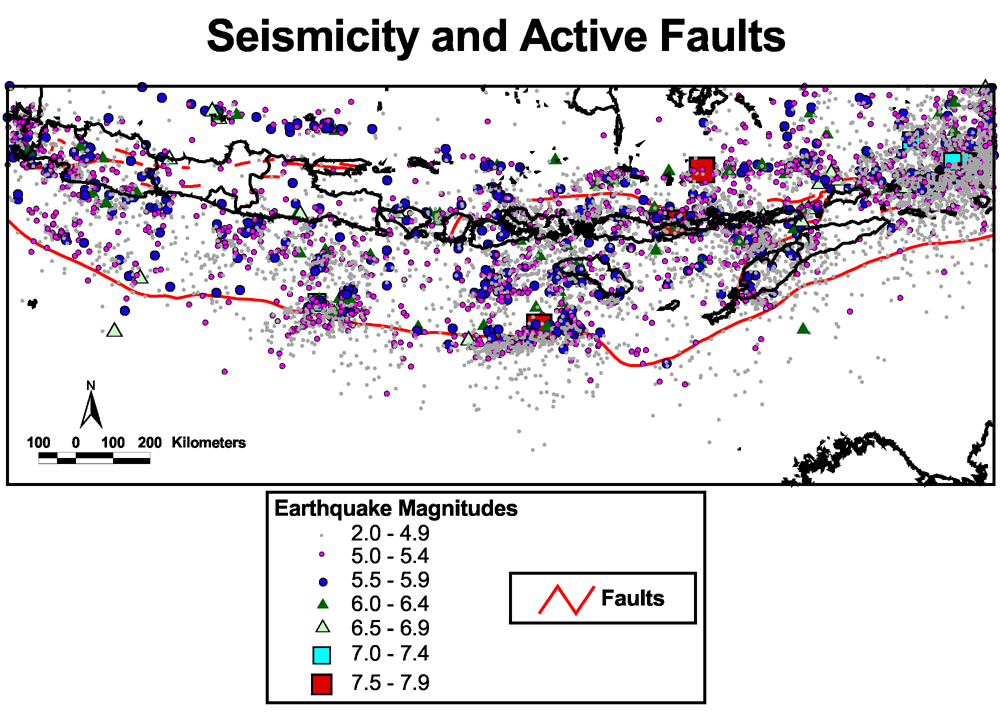 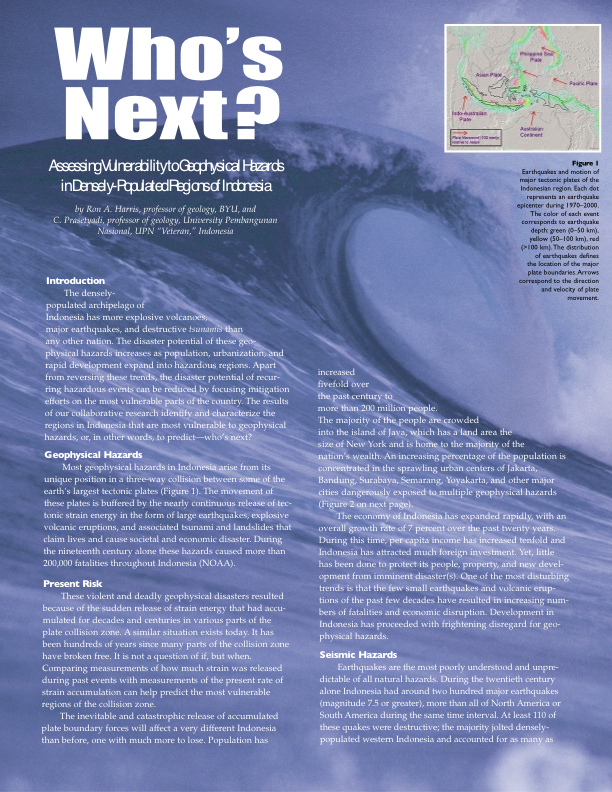 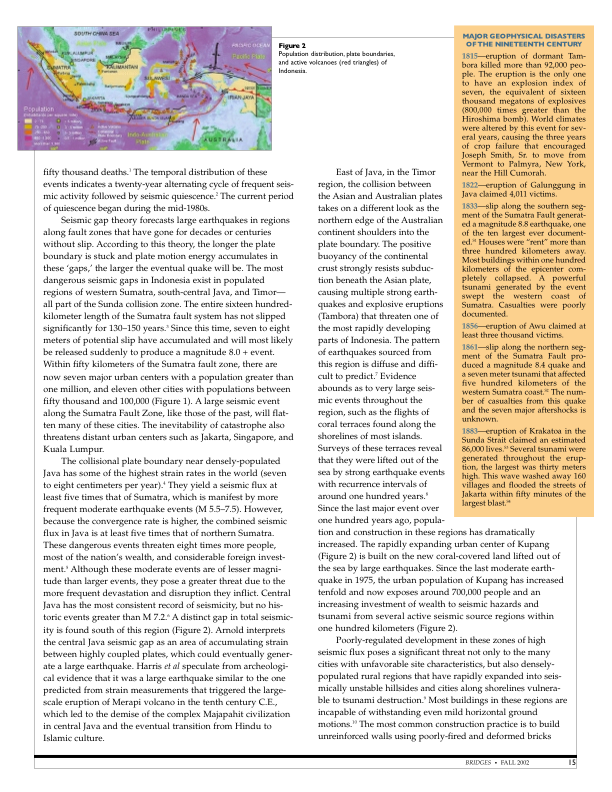 The most dangerous seismic gaps in Indonesia
exist in populated regions of western Sumatra…
The entire 1600 km length of the Sumatran 
Fault System has not slipped significantly for 
over 130-150 years.  Since this time, 7-8 meters
of potential slip have accumulated and 
will most likely be released suddenly to produce
a magnitude 8.0 + event!
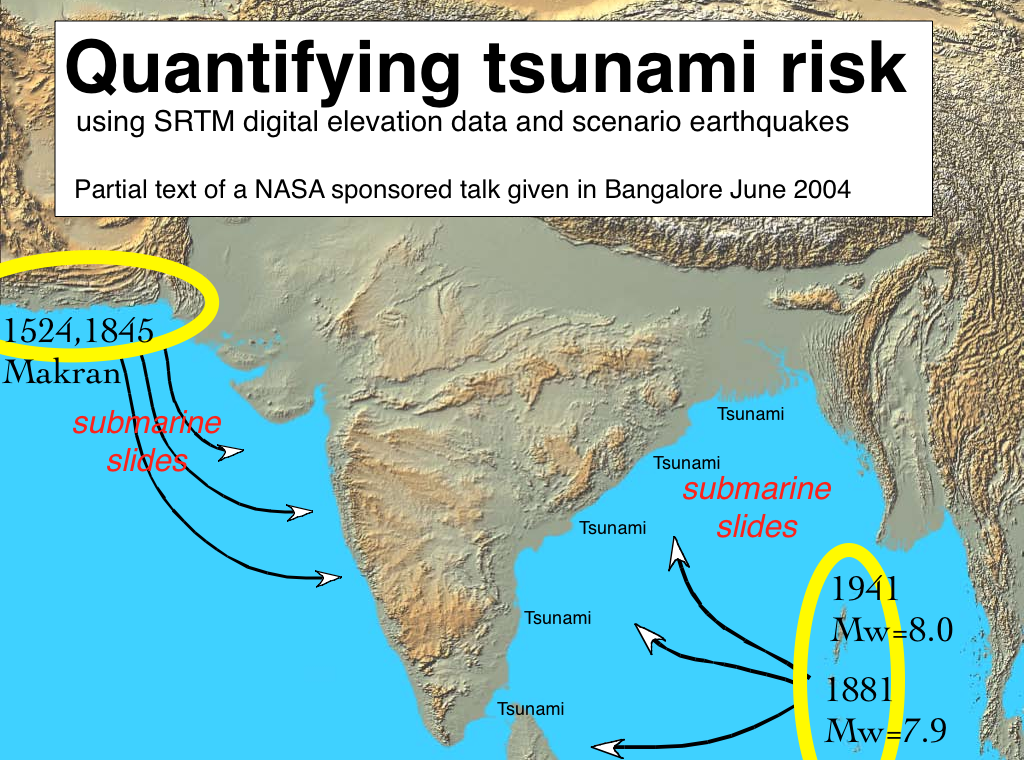 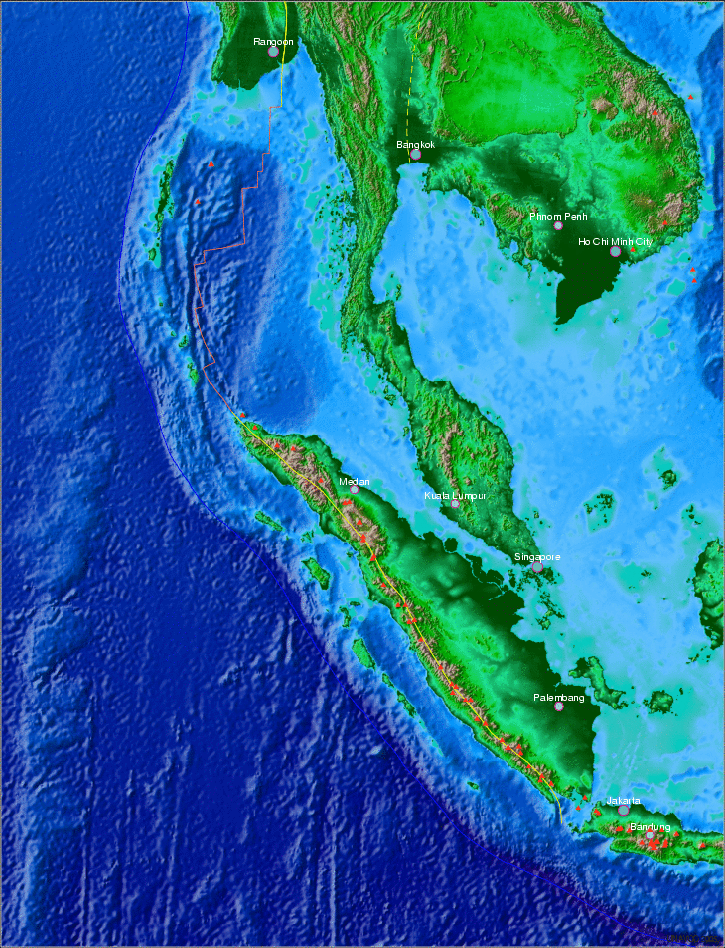 8.1 (1941)
9.2 (2004)
7.9 (1881)
8.7 (2005)
8.5 (1861)
7.1 (1971)
7.1 (1984)
7.1 (1946)
Krakatau 1883
7.2 (1994)
9.0 (1833)
7.5 (2007)
7.7 (1935)
8.4, 7.9, 7.1 (2007)
6.7 (2006)
7.7 (2006)
Casualties 1600-1900 ≈ 50,000
 Casualties 2000-2011 = 350,000
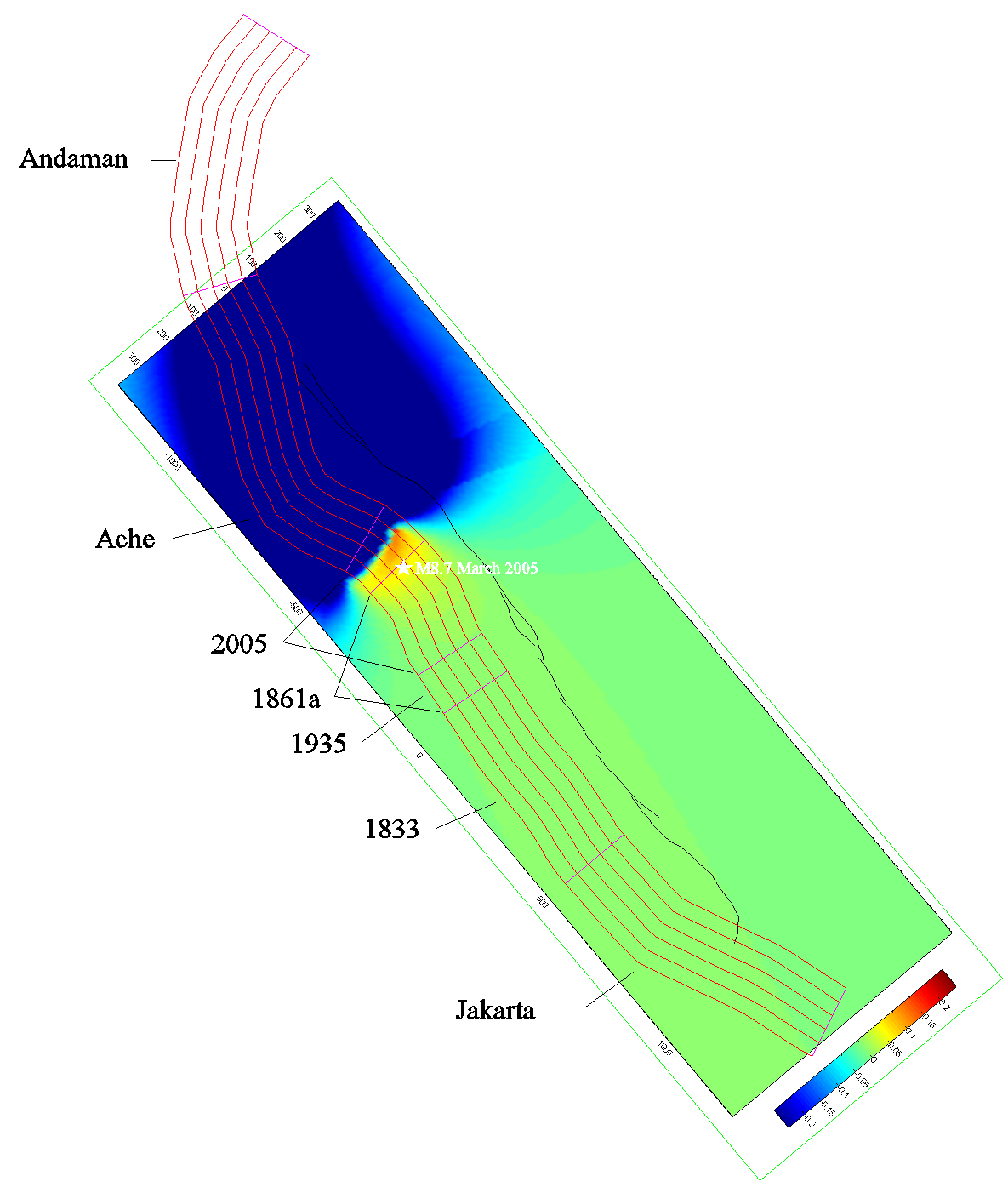 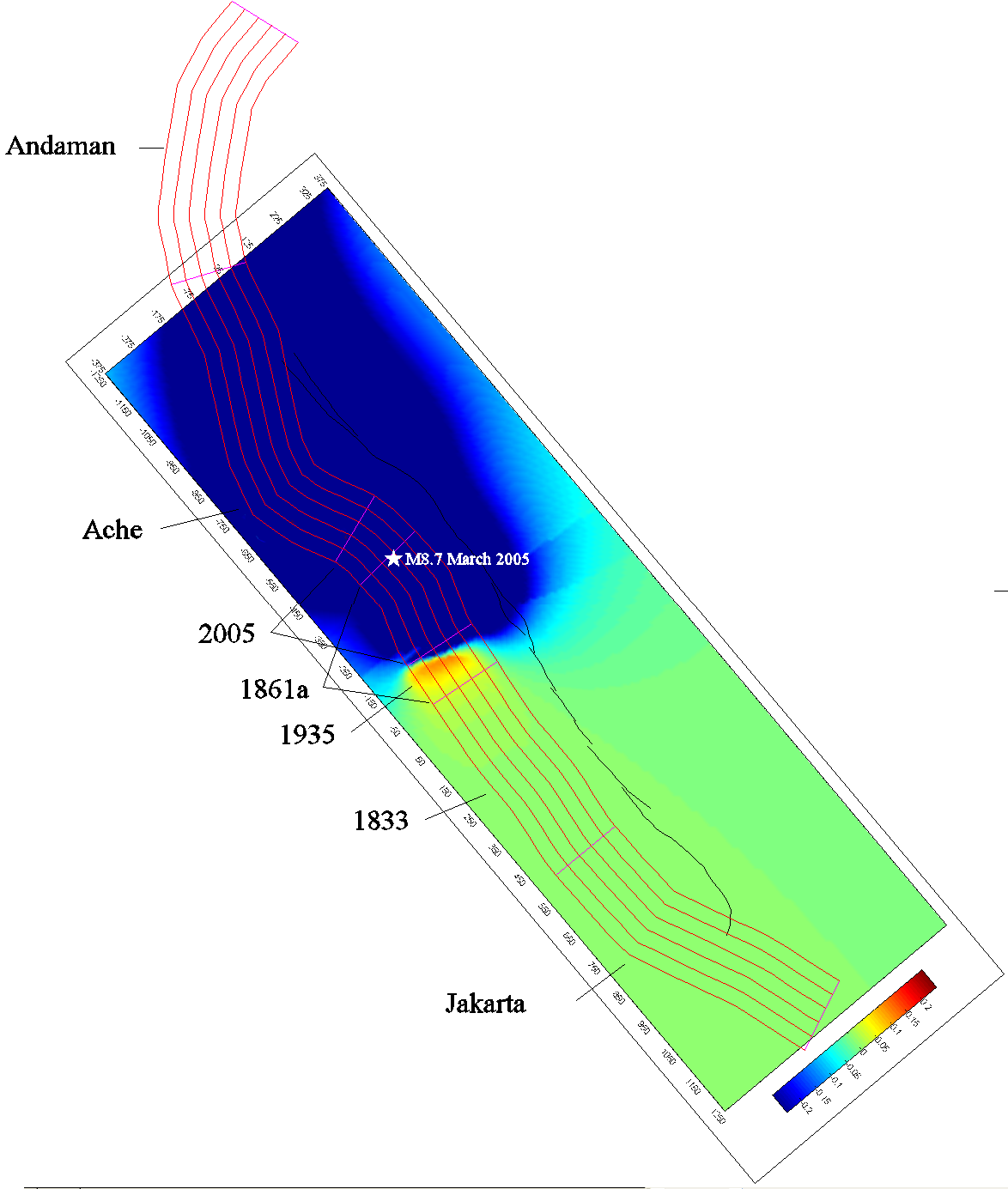 Tilly Smith’s education saves her family and around 100 other people from tsunami in Pucket
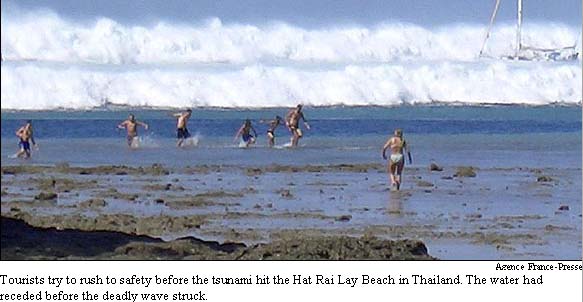 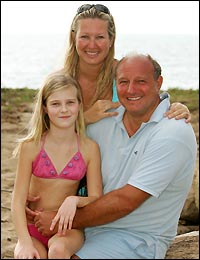 Moken Sea Gypsies warn of Laboon – wave that eats people
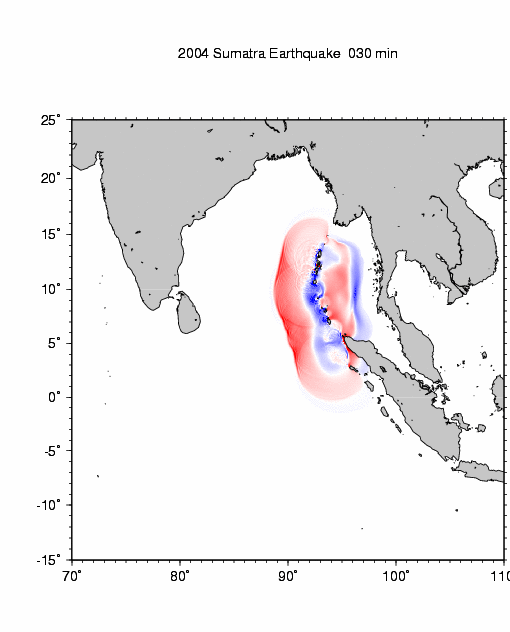 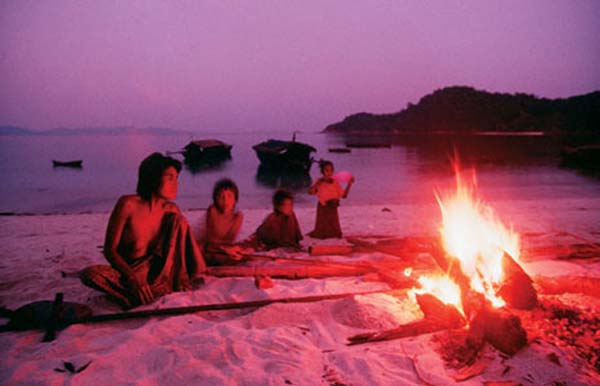 Simeulueans – ‘Smong’
AGU - What is Our Responsibility?
Fundamental research and monitoring of natural hazards

?  Dissemination of relevant results to the public, especially vulnerable communities

?  Implementation of multidisciplinary efforts needed to apply effective mitigation strategies worldwide.
							(EOS 11 Jan. 2005)
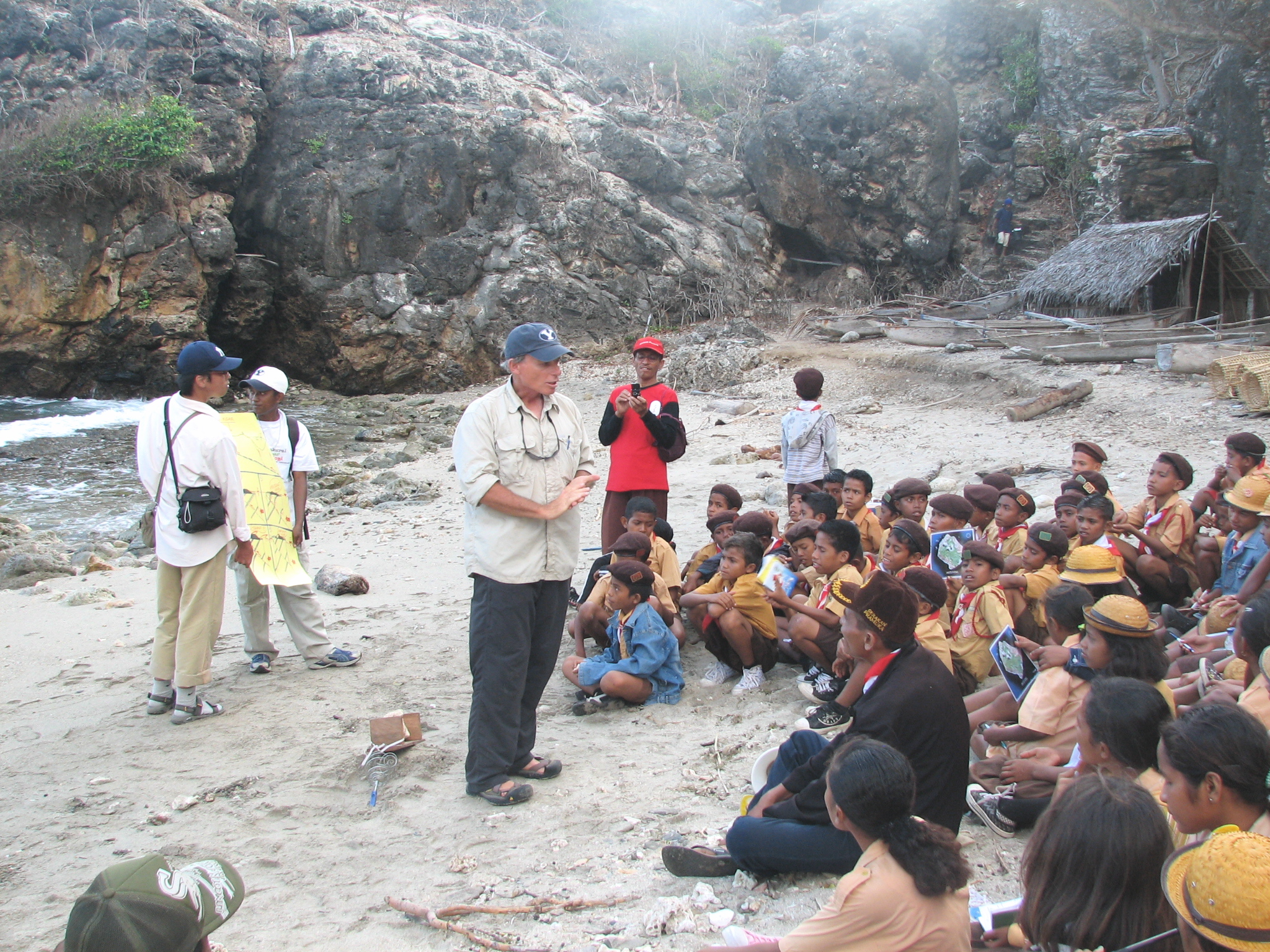 Communication and Implementation

In Harms Way (non-profit organization)
What About Recurrence in Java and Eastern Indonesia?
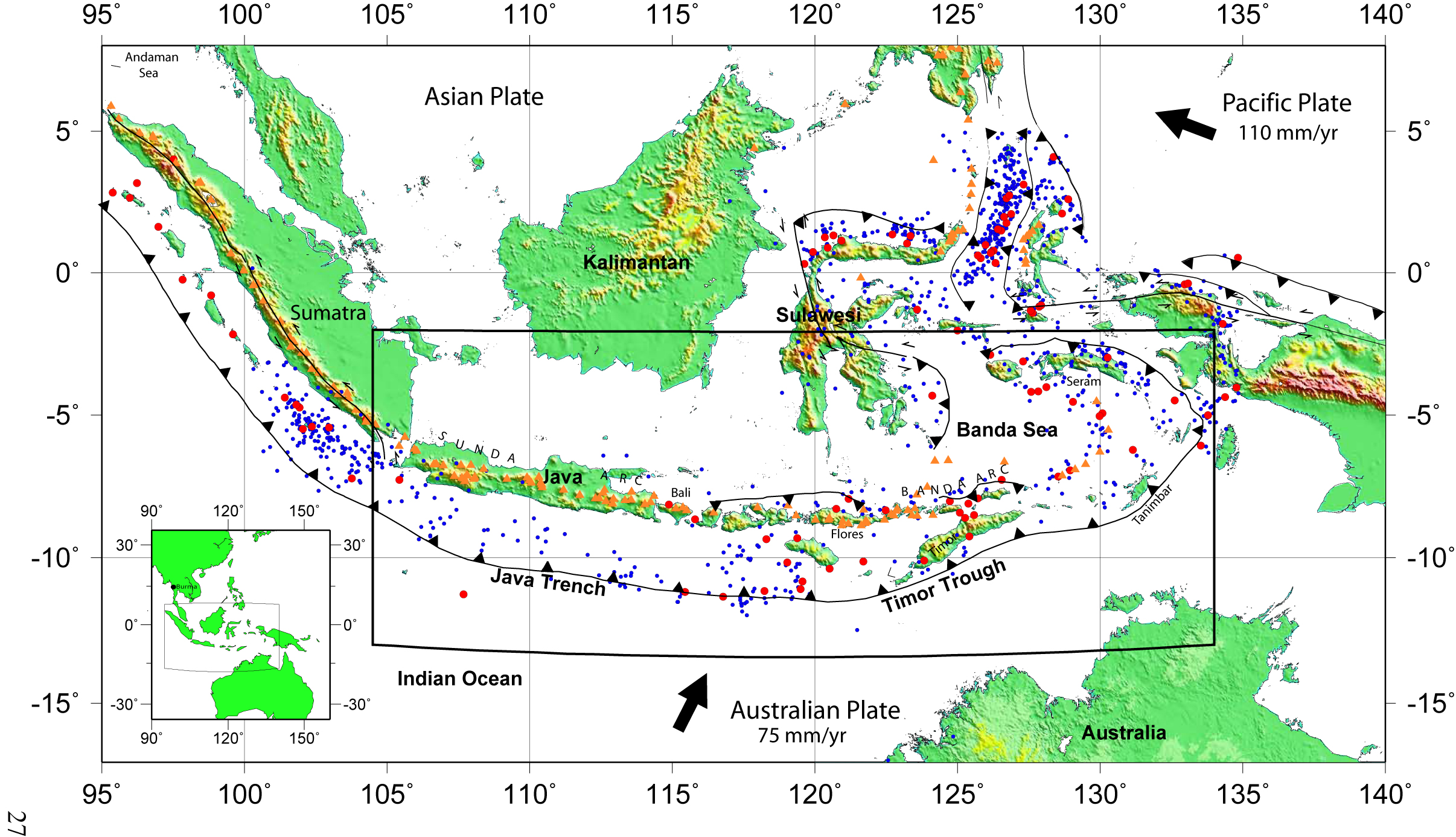 Major Cities  > 0.5 million
Cities > 3 million
Megacities  >8 million
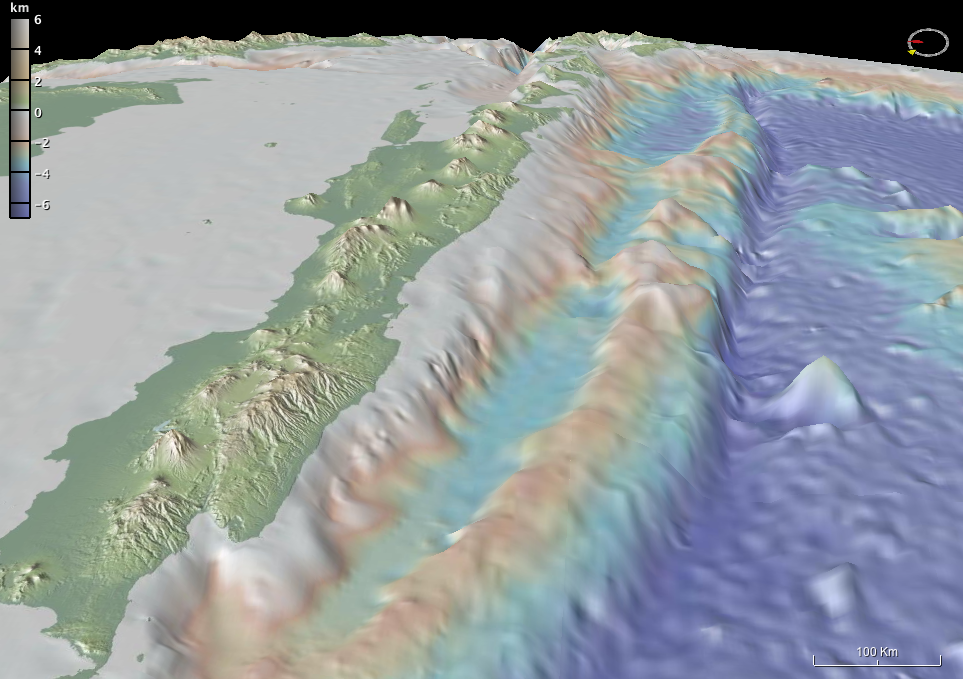 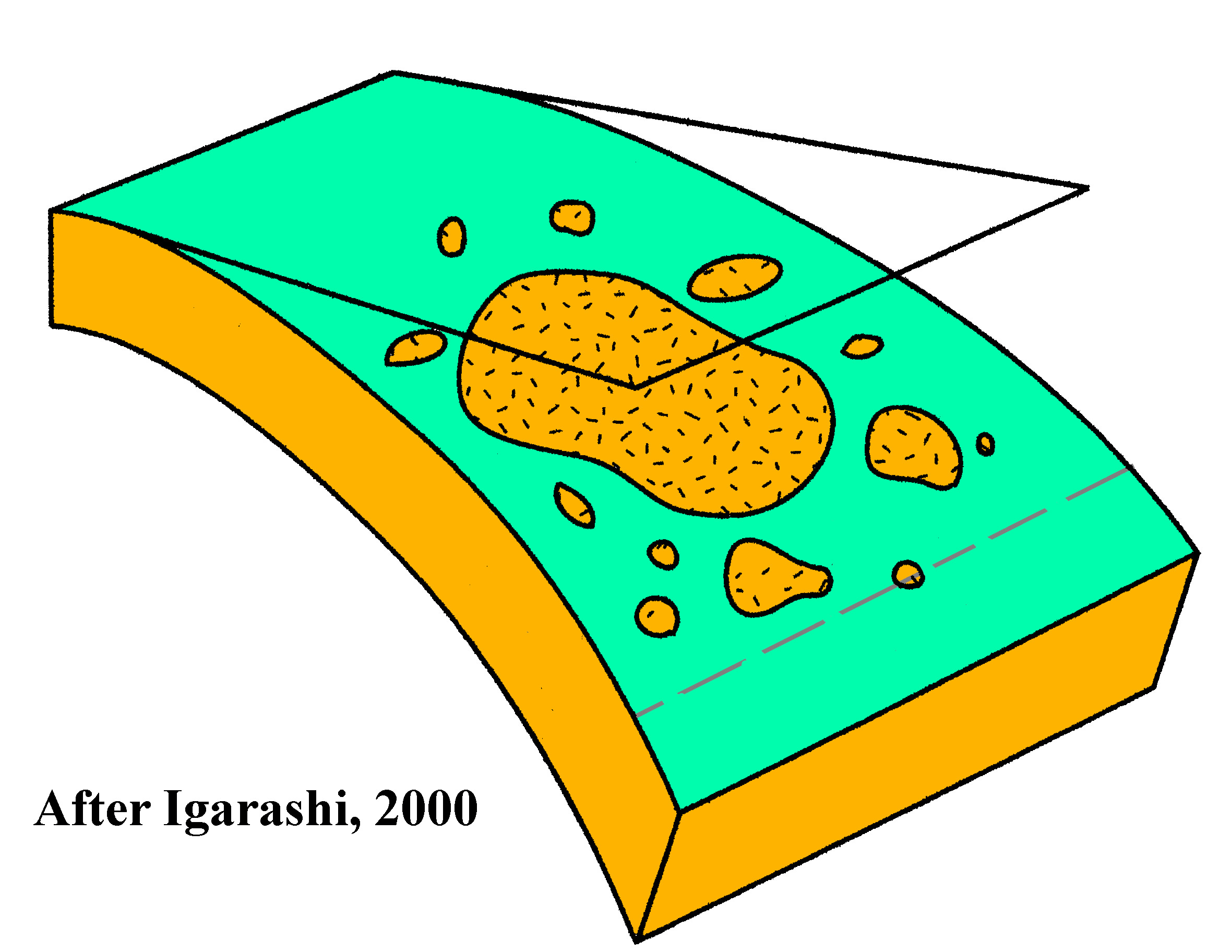 140 million people
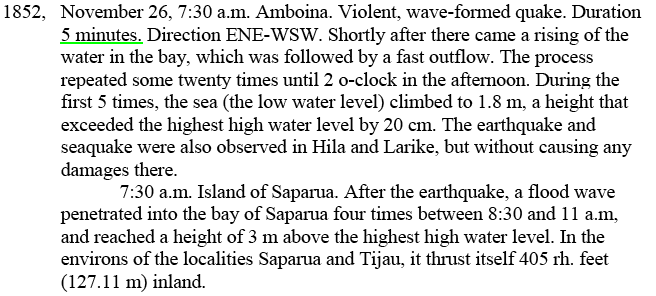 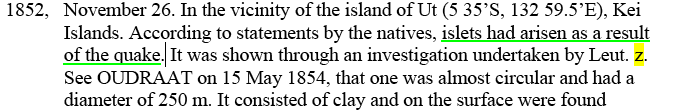 Dutch Historical Records
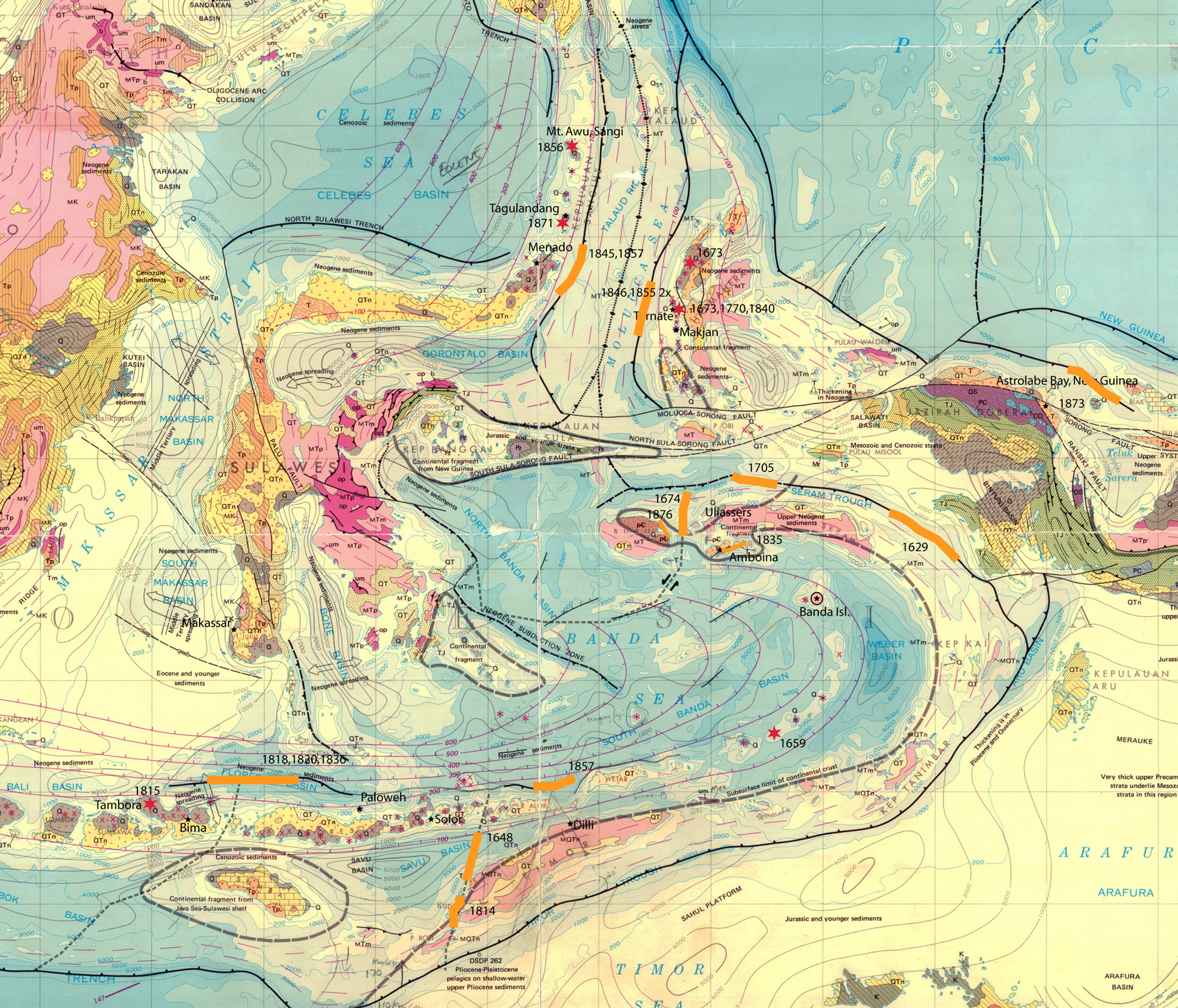 1629
1820
1820
1815
1852
1814
Map from Hamilton, 1979
Tsunami Modeling
1629
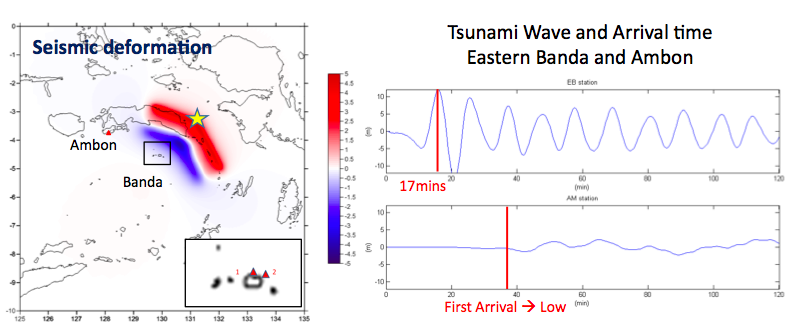 1852
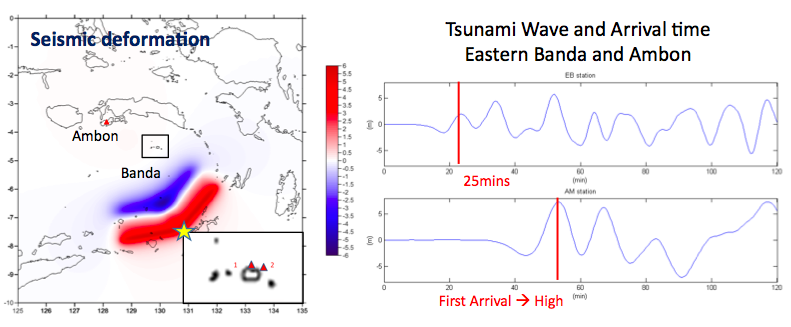 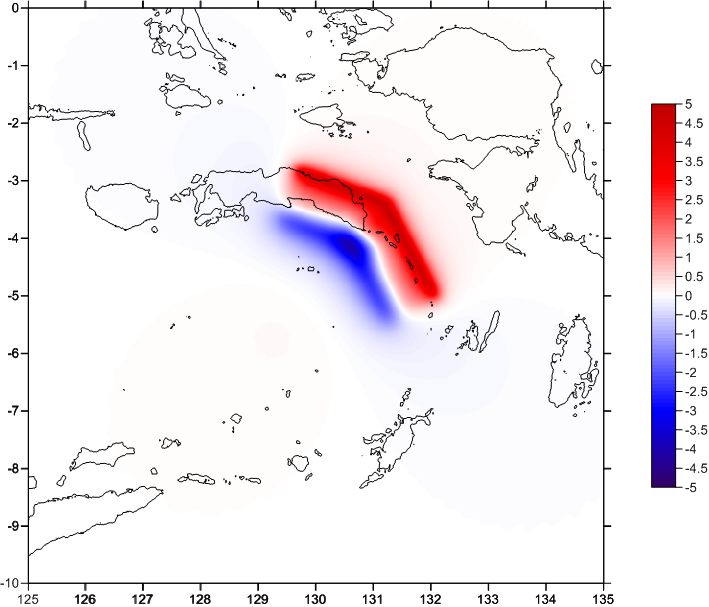 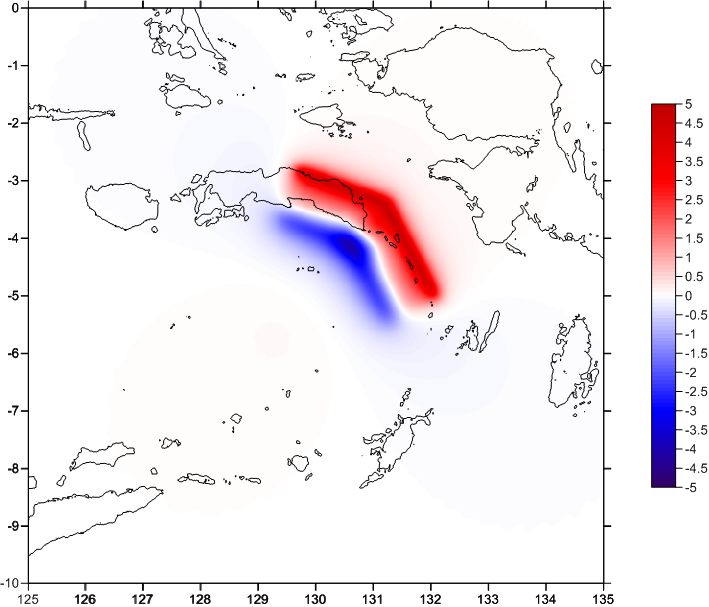 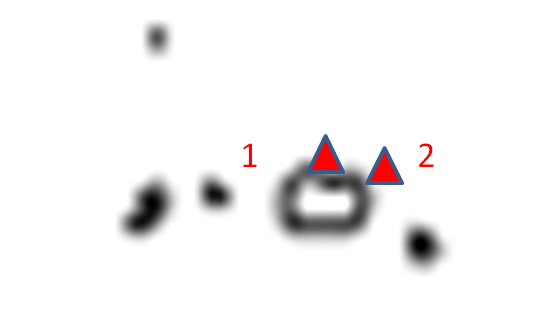 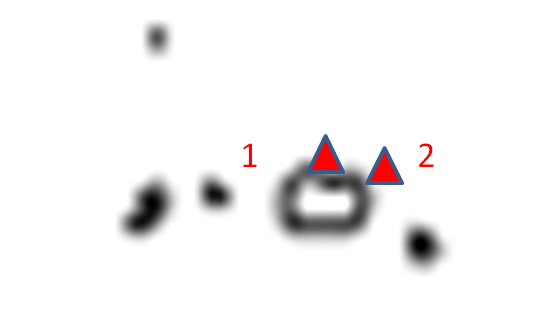 Patterns of Recurrence
Finding Active Faults using Geomorphology
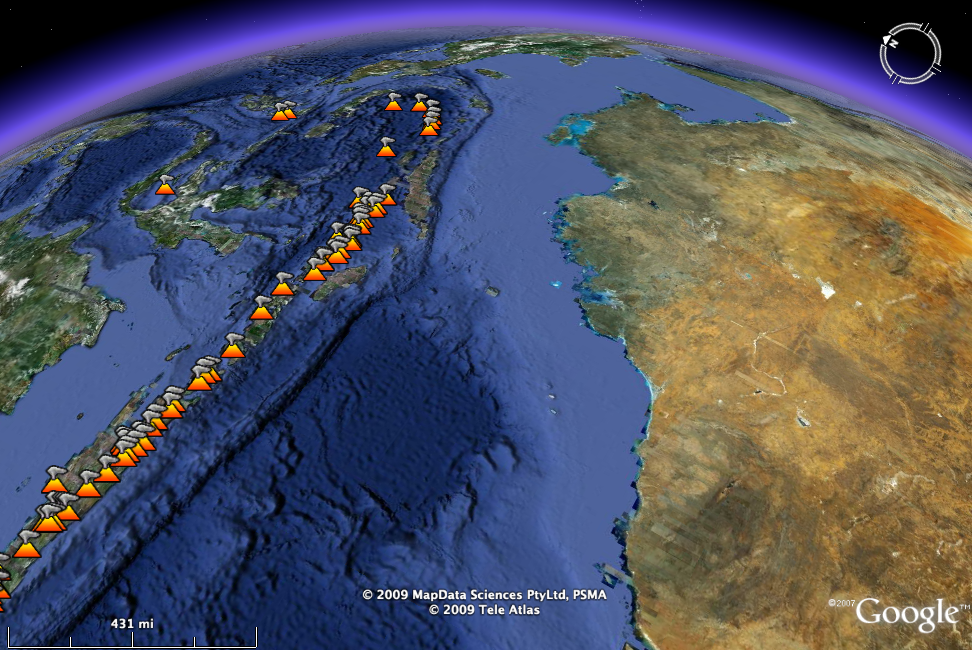 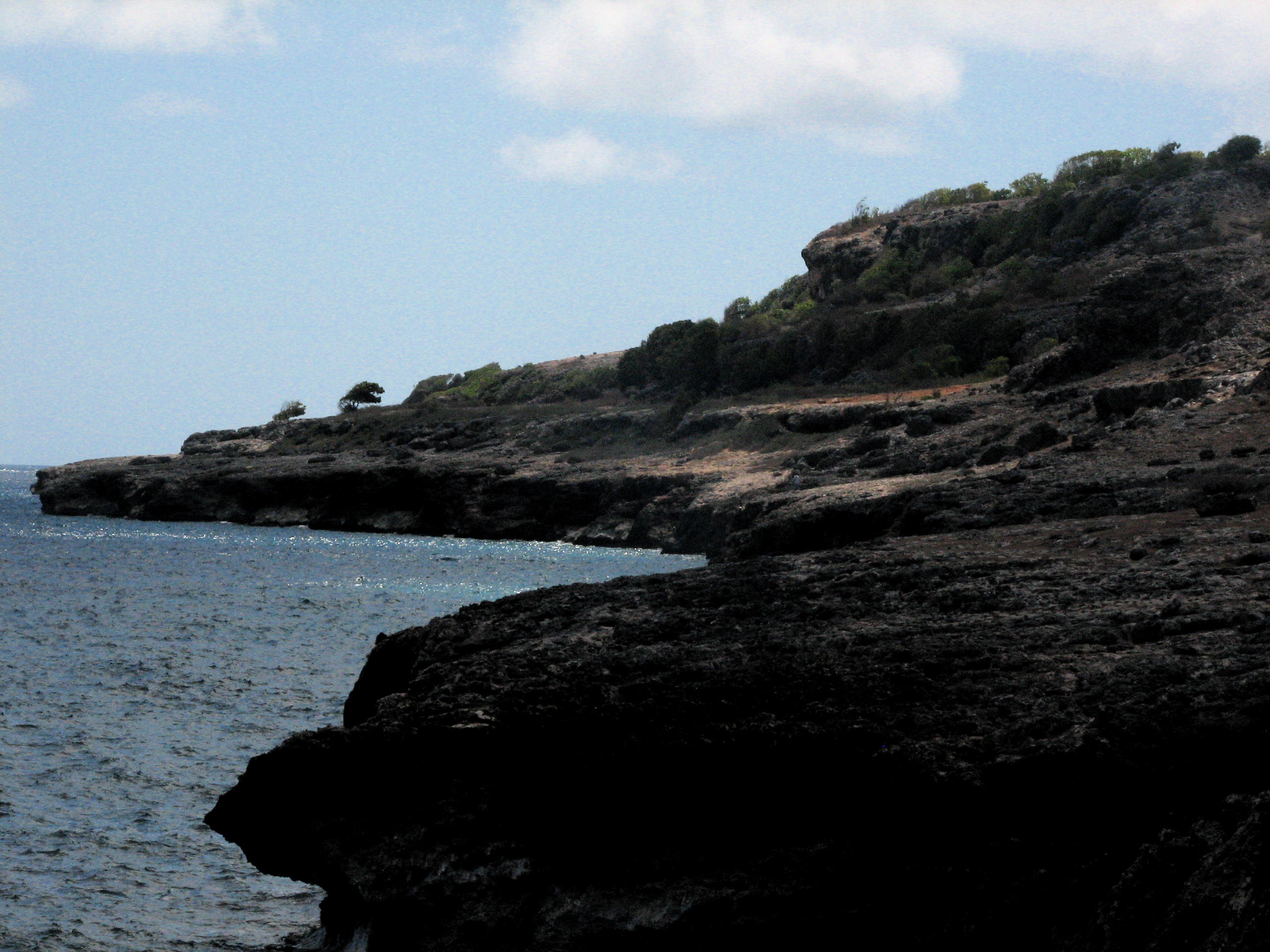 Banda A-C
     Collision 
        Zone
Sunda 
Subduction 
     Zone
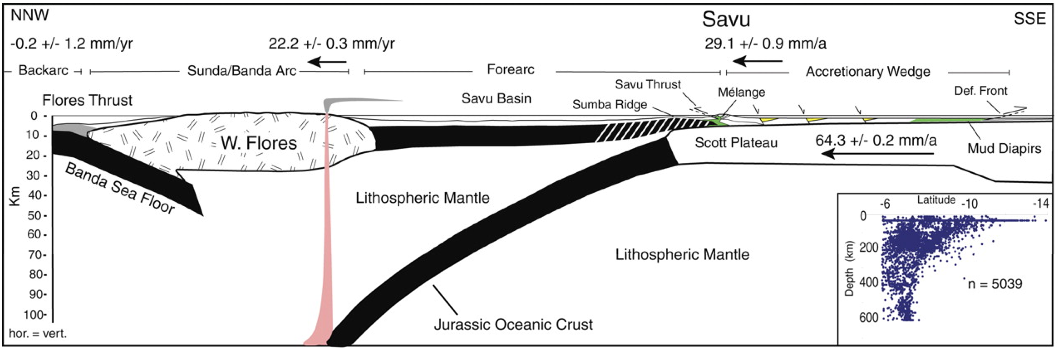 Uplifted Coral Terraces, Banda Sea Region
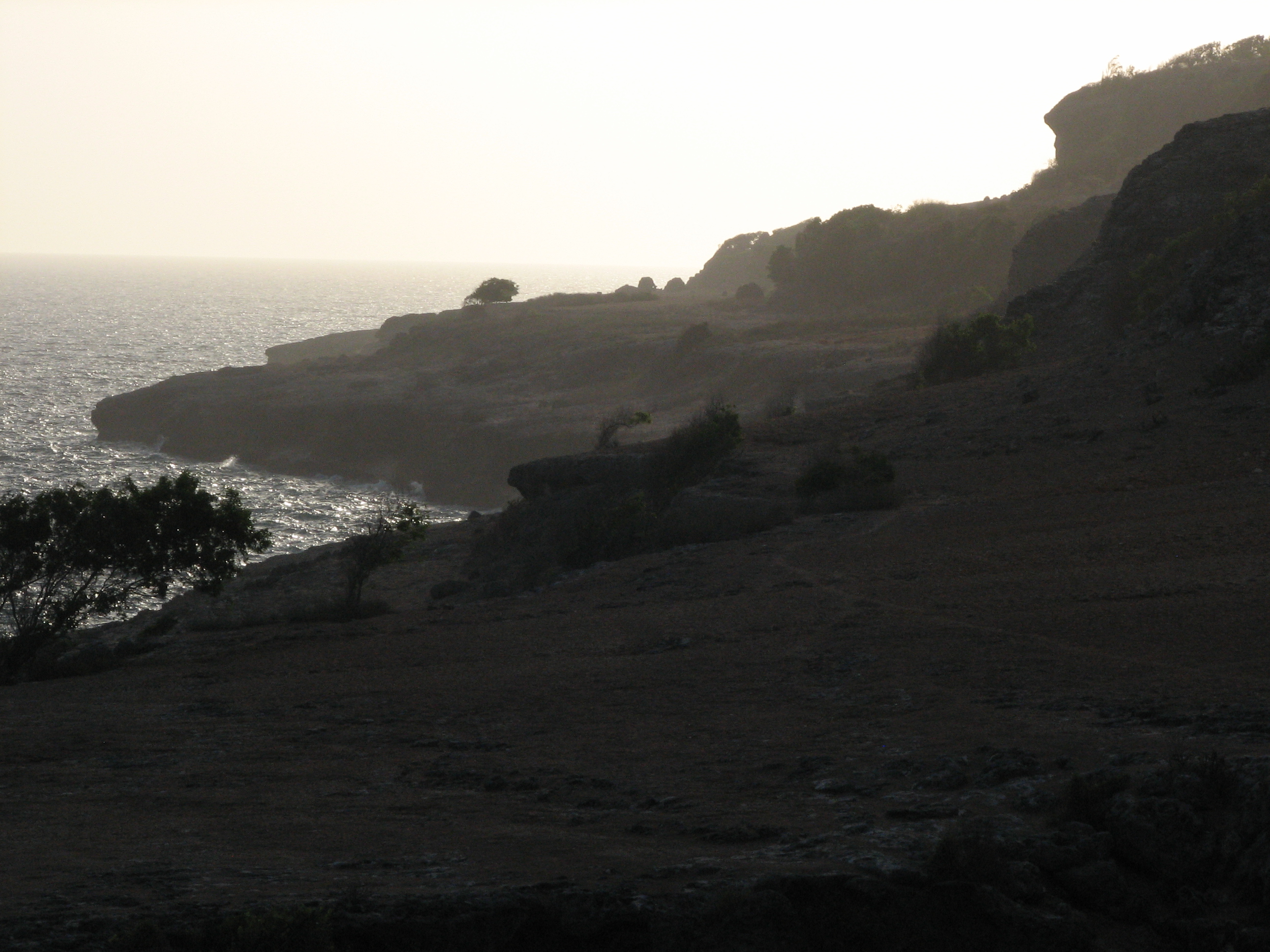 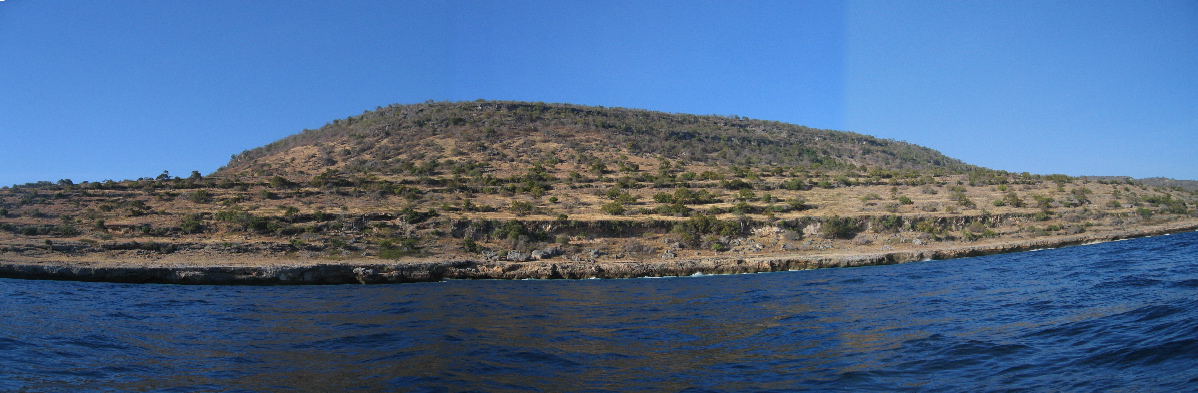 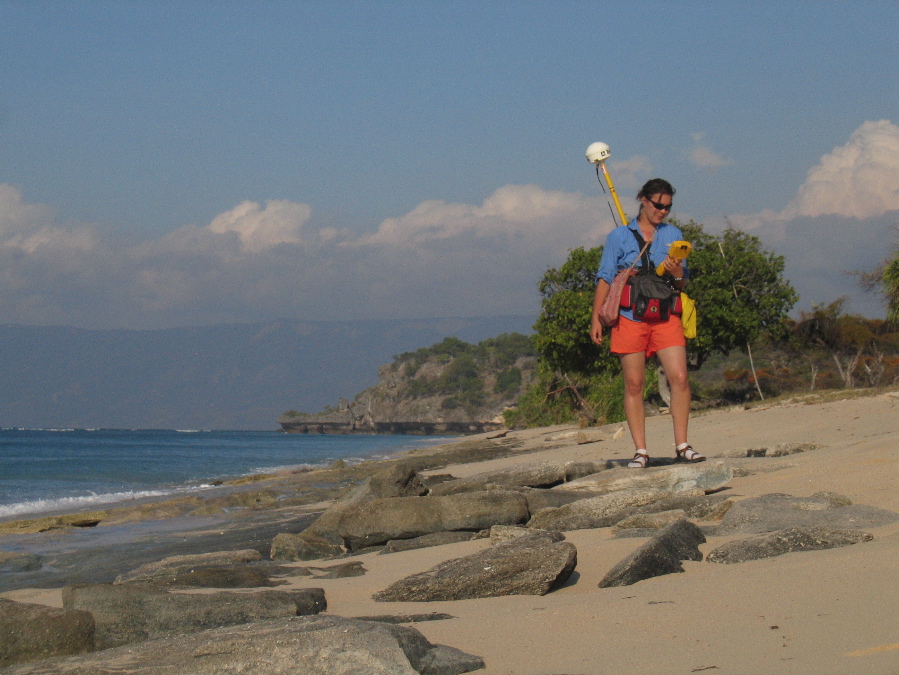 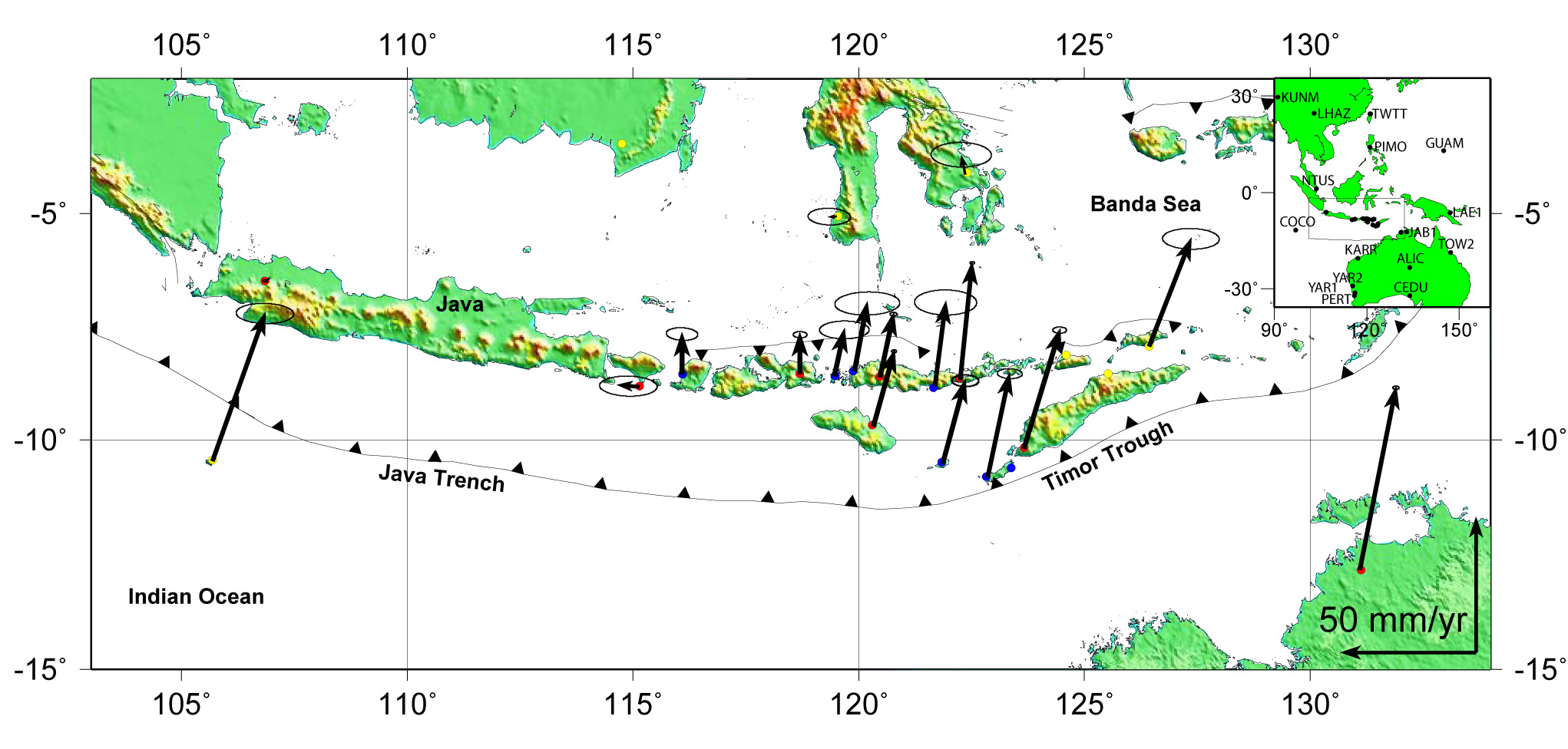 63%
22%
41%
Using GPS to measure strain accumulation
No Motion
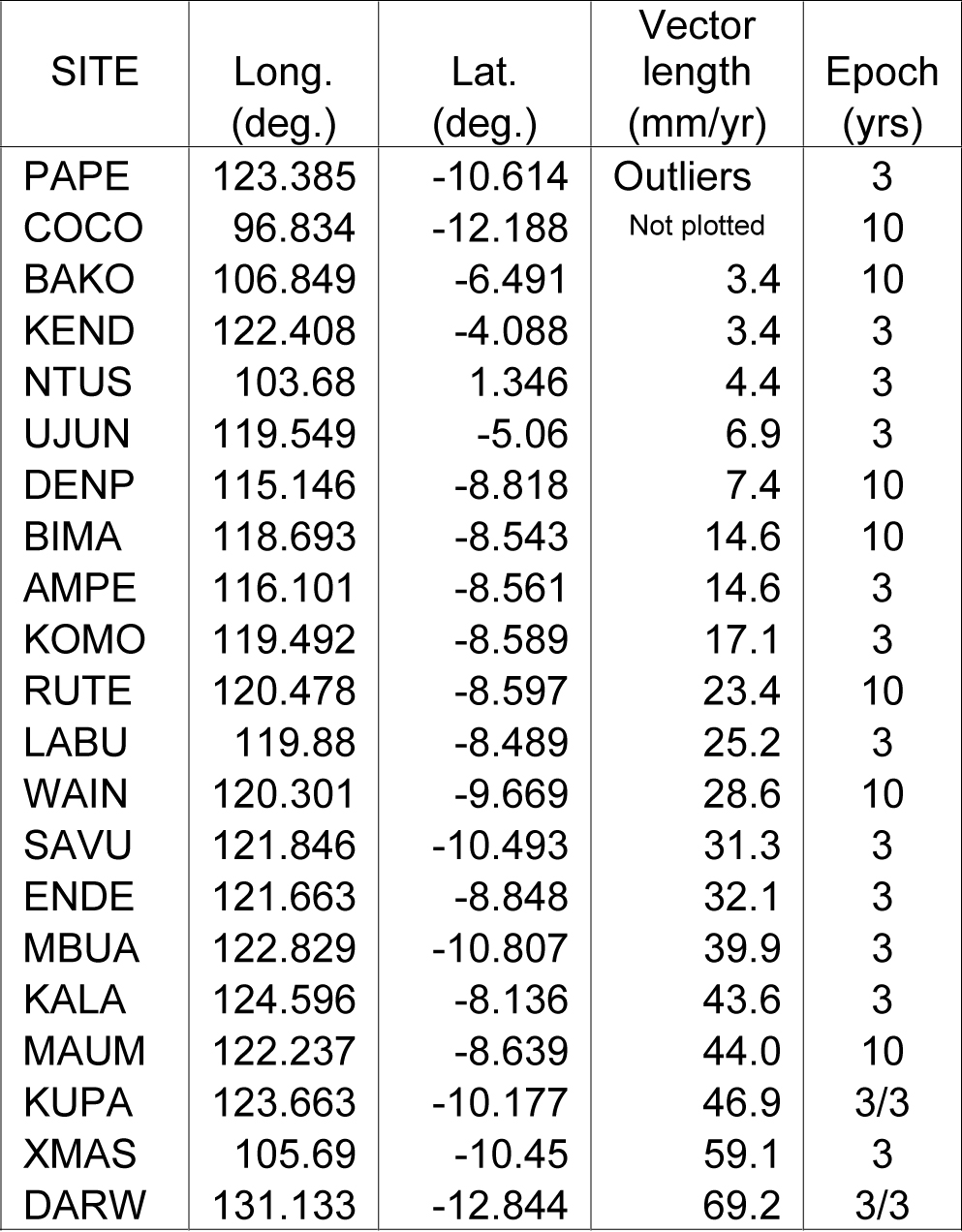 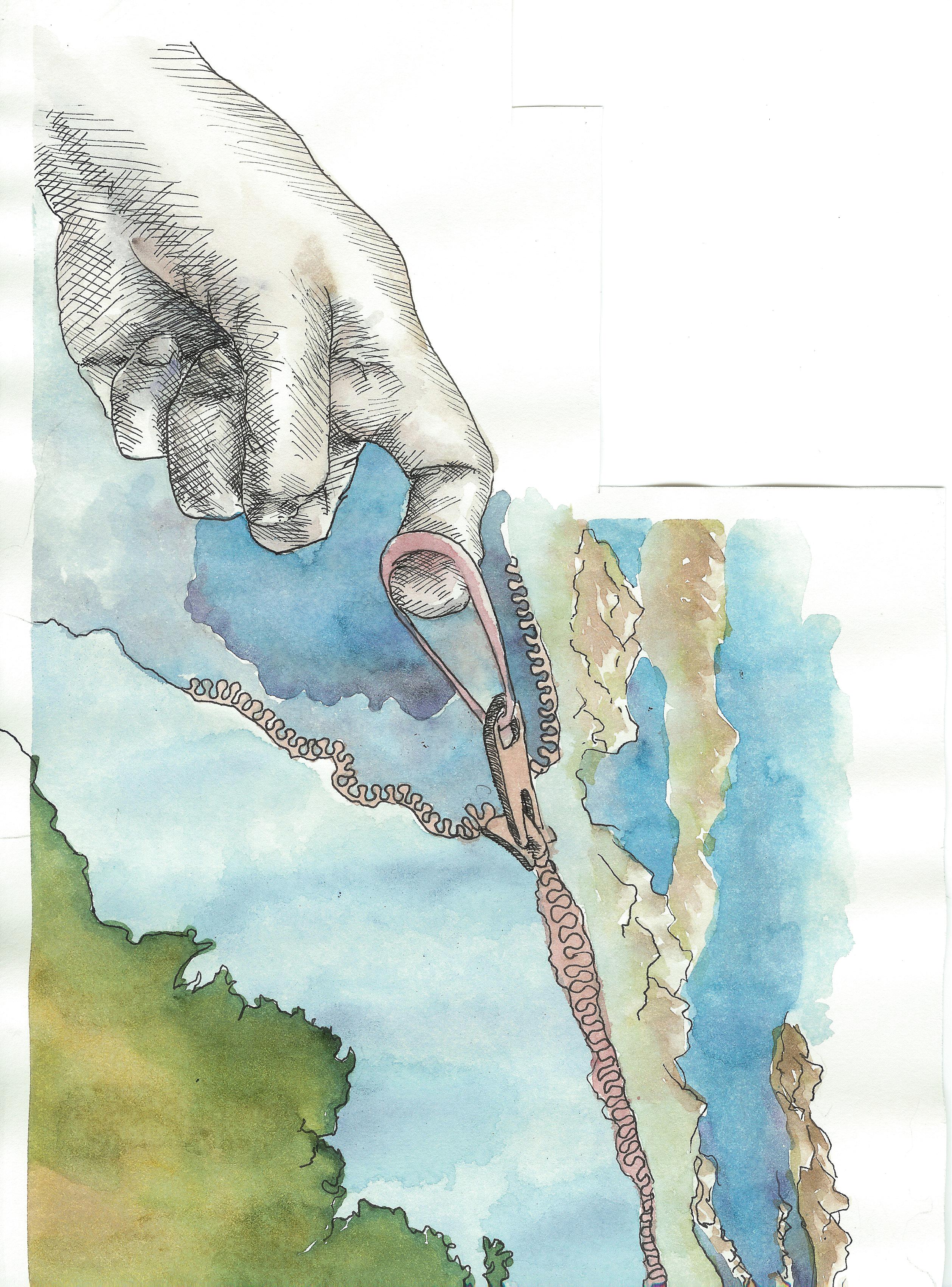 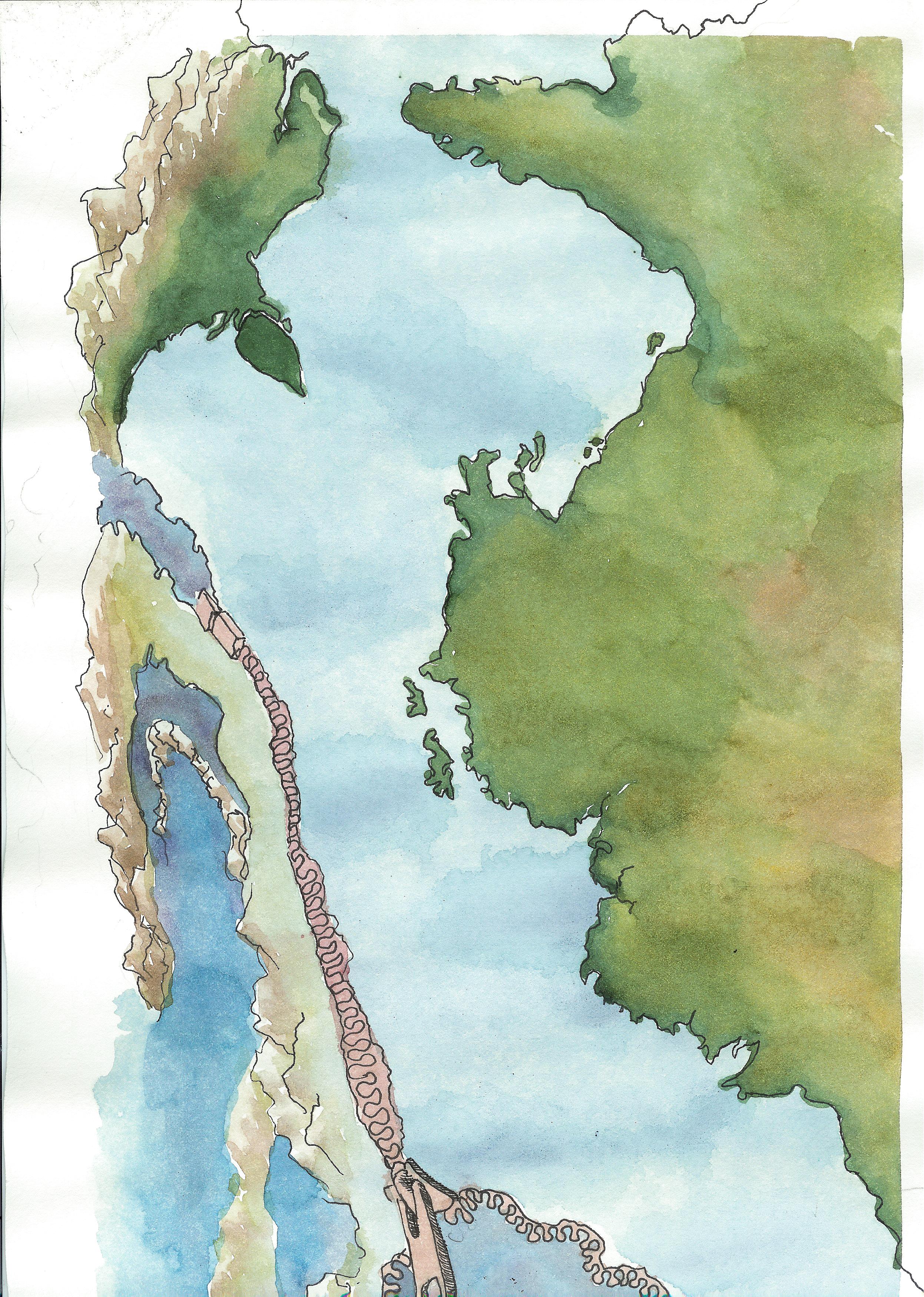 GPS Velocities Relative to Asia
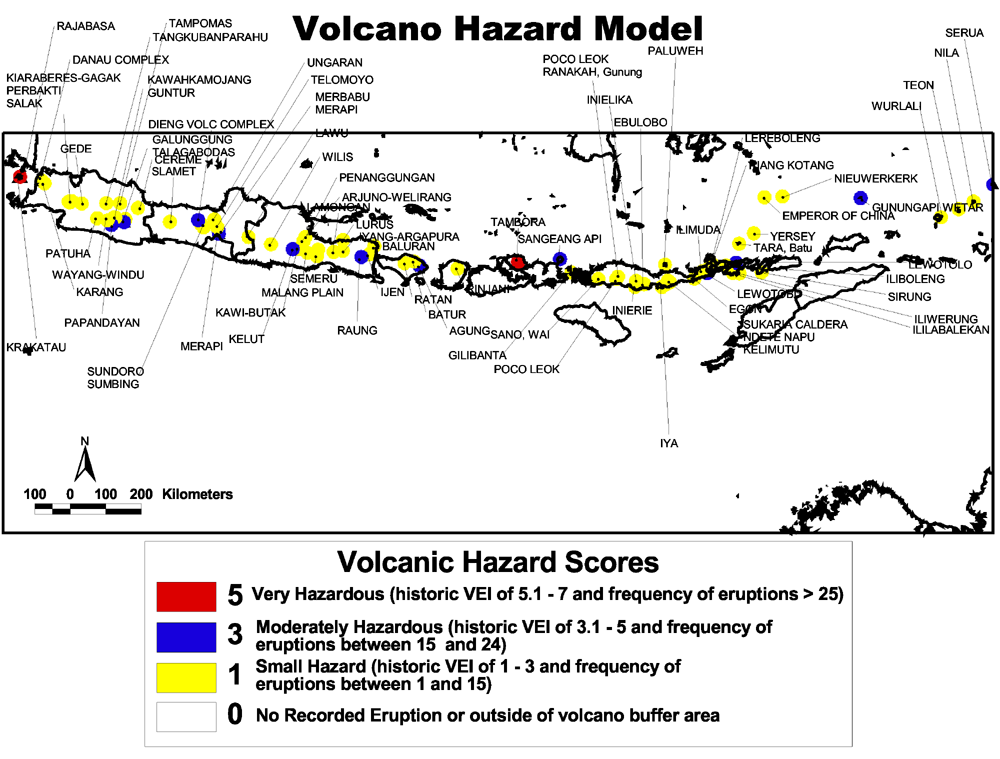 [Speaker Notes: Most volcano hazard assessments comprise maps depicting zones around a volcano that are likely to be directly affected in the event of an eruption.  Such an assessment begins by examining past eruption frequency rates.  The frequency of past eruptions  and by conducting topographic and stratigraphic studies around the volcano.  Based on collected data, hazard zones are delineated around the volcano. 

Active volcanoes were buffered to 8km a distance chosen from the Volcanological Survey of Indonesia (1999) descriptions of hazard and alert zones for most actively monitored volcanoes in Indonesia.  The vast majority of volcanoes have delineated hazard zones within 5km radii from the eruption centers, and alert zones of between 5-8km distance from eruption centers.

Volcanic hazards were evaluated based on the frequency of eruptions and historic VEI values.  The majority of volcanoes have VEI values ranging between one and three, while the more violent eruptions with VEI values over three, tend to be evenly distributed through the volcanic arc. The final volcano hazard model additively combined both grids.  

The model shows that Java is influenced most by frequent, high VEI eruptions.
The highest concentration of volcanic activity is where old oceaninc lithosphere is subducted at highrates along the Sunda Arc in Java.]
Conclusions

 400 year historical record provides a way to forecast what will likely happen in the near future.
 Using tsunami to tracers to find source regions of major earthquakes and volcanic eruptions. 
 Millions of people at risk in central to eastern Indonesia.
 We need to empower those actually in Harms Way to protect themselves.
 Low Tech solutions should be exhausted!
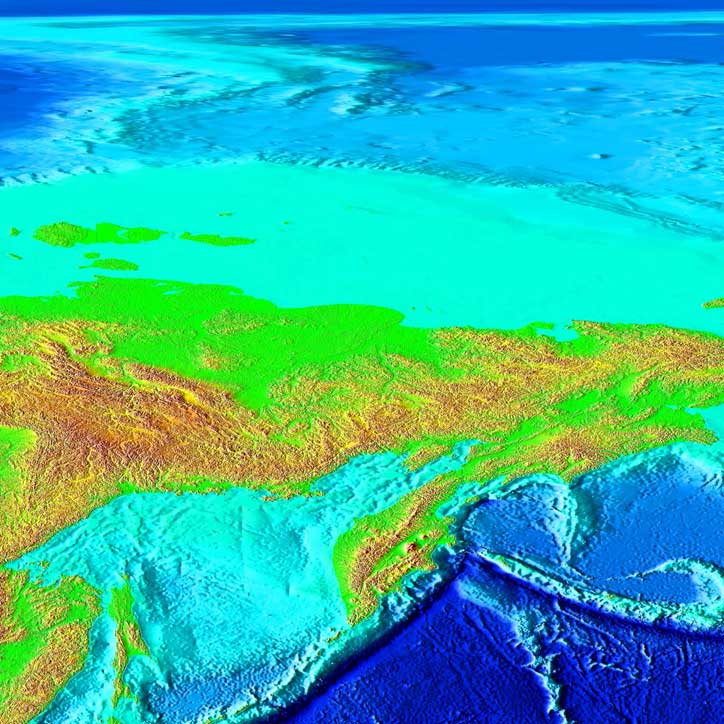 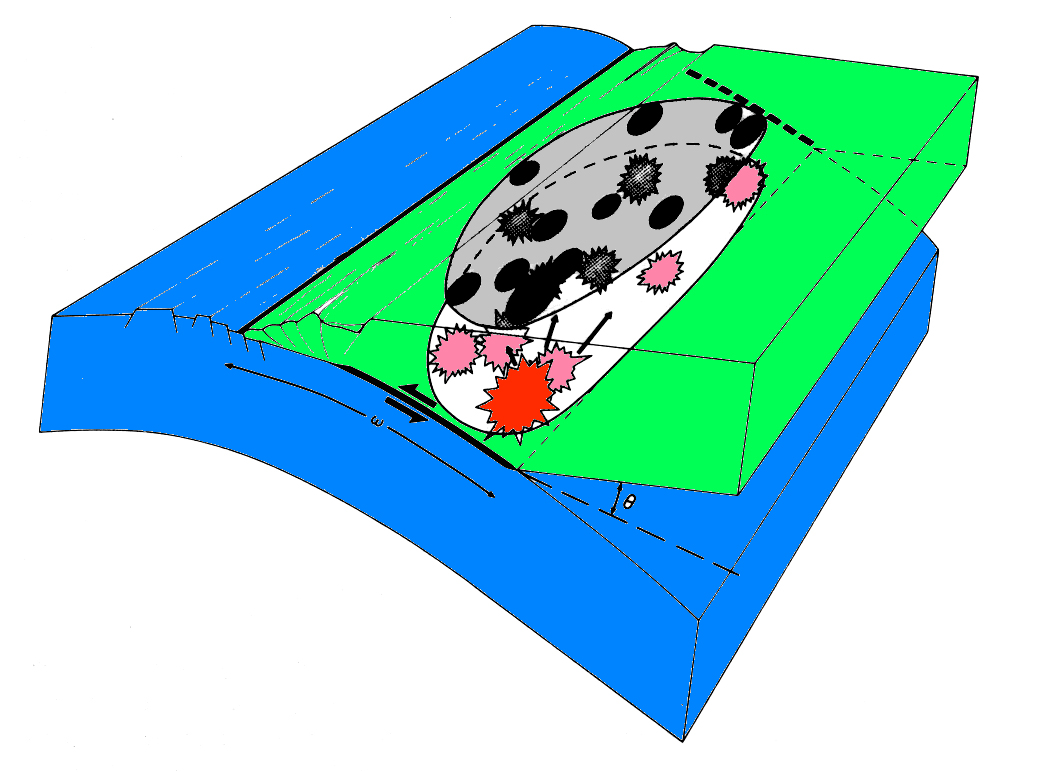 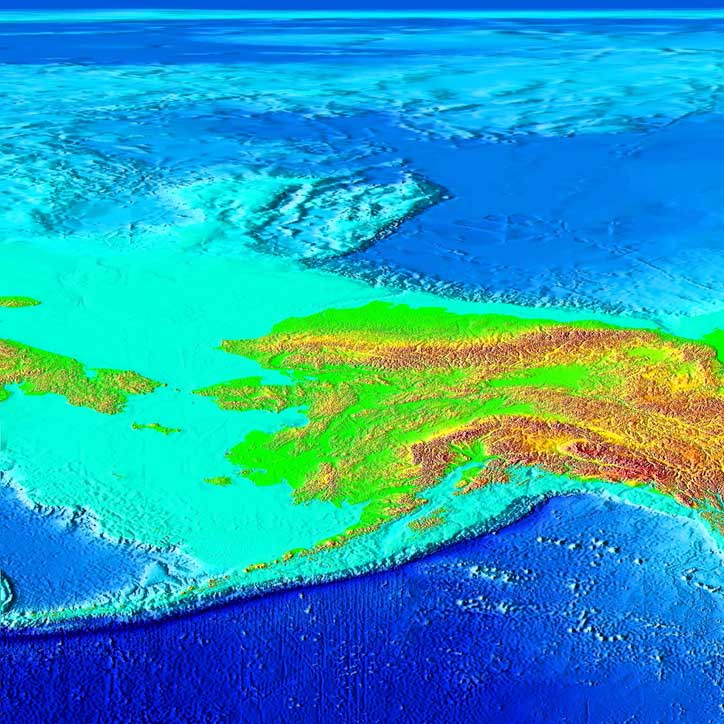 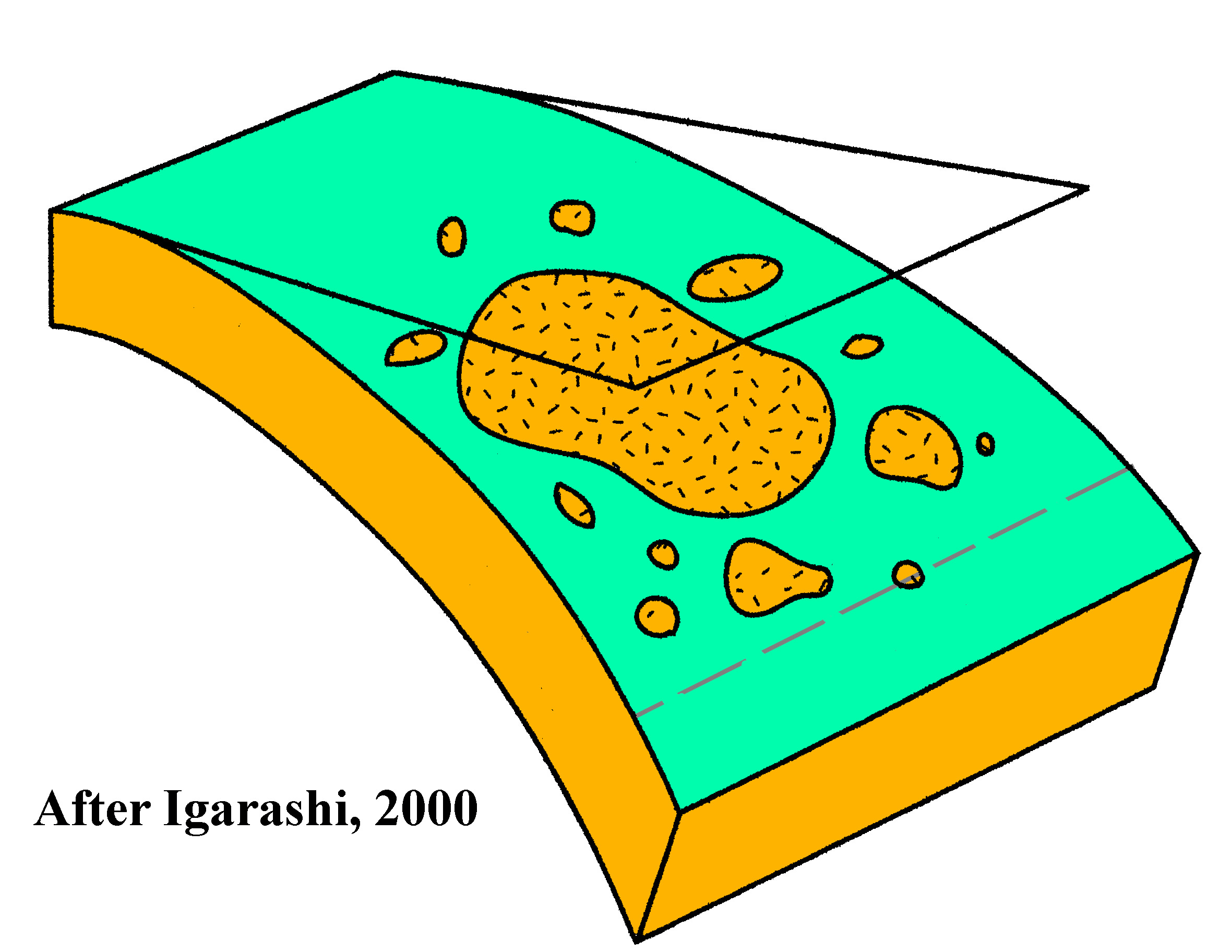 7/1958 8.3
3/1957 8.6
11/1952
2/1965 8.7
9.0
11/1958 8.7*
1938 8.3*
3/1964 9.2
4/1959 8.5*
8.3 11/06
3/1952 8.6*
1963 8.5
First InstrumentedEarthquake Storm?
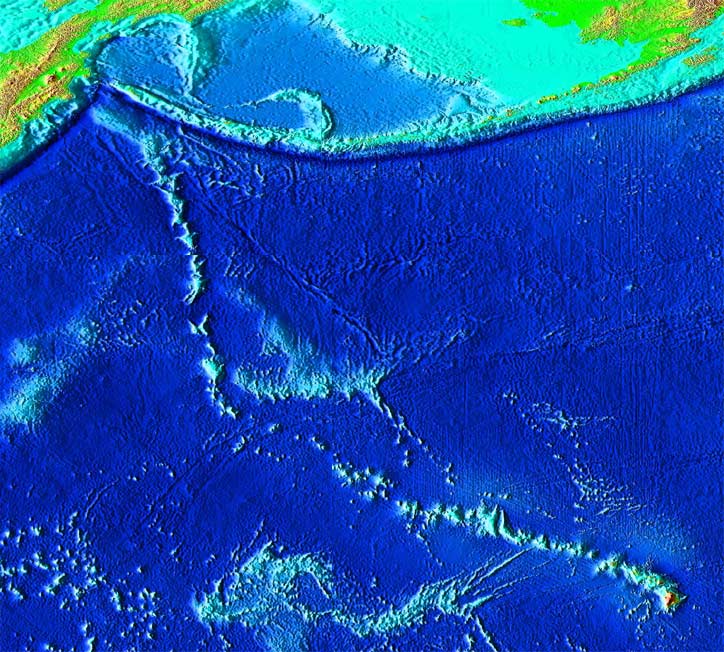 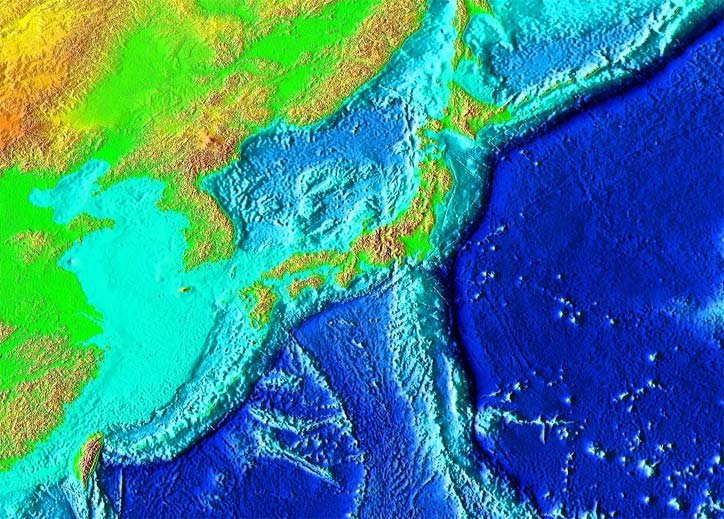 Many quakes <8
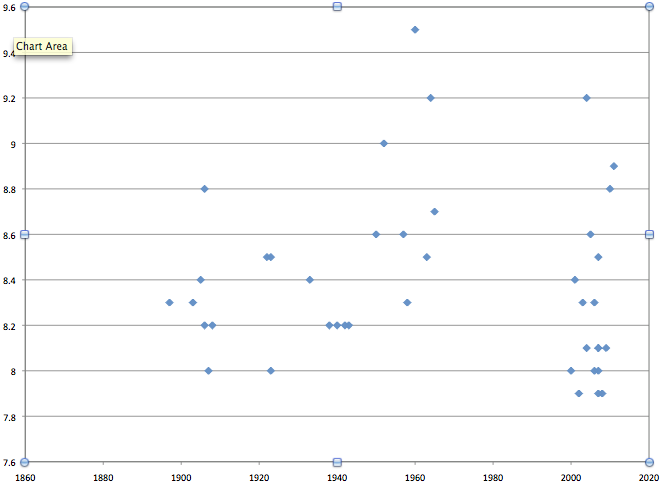 1946 ~8.6
9.4

9.0

8.6

8.2

7.8
1948 ~8.0
2003 8.3
1952 8.0
Magnitude
10 cm/yr. 
(2.5 in/yr.)
2011 9.0 (Previous event in 1896 8.5)
1923 8.0 150,000 deaths
1944 8.0
1946 8.0
1880             1920             1960              2000